자기주도학습프로그램 소개
스마트에듀모아 탭강 / 계통수학 / 스펀지
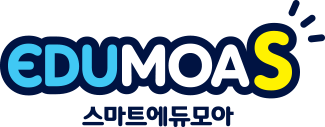 스마트에듀모아
  탭강
초등 전과목 교과학습을 위한
티칭은 최소, 학습은 최대, 관리는 편리한 프로그램
온라인 강의
자동채점
틀린 문제 다시 풀기 
틀린 문제에 대한 해설강의 까지 ~~~
2
탭강
1~6학년
국,수,사,과
받아쓰기(1~2학년)
다운로드
교재
자율학습
강의 듣고, 
문제 풀고 ,자동채점
틀린 문제 풀이영상
온 오프라인
디지로그
학습
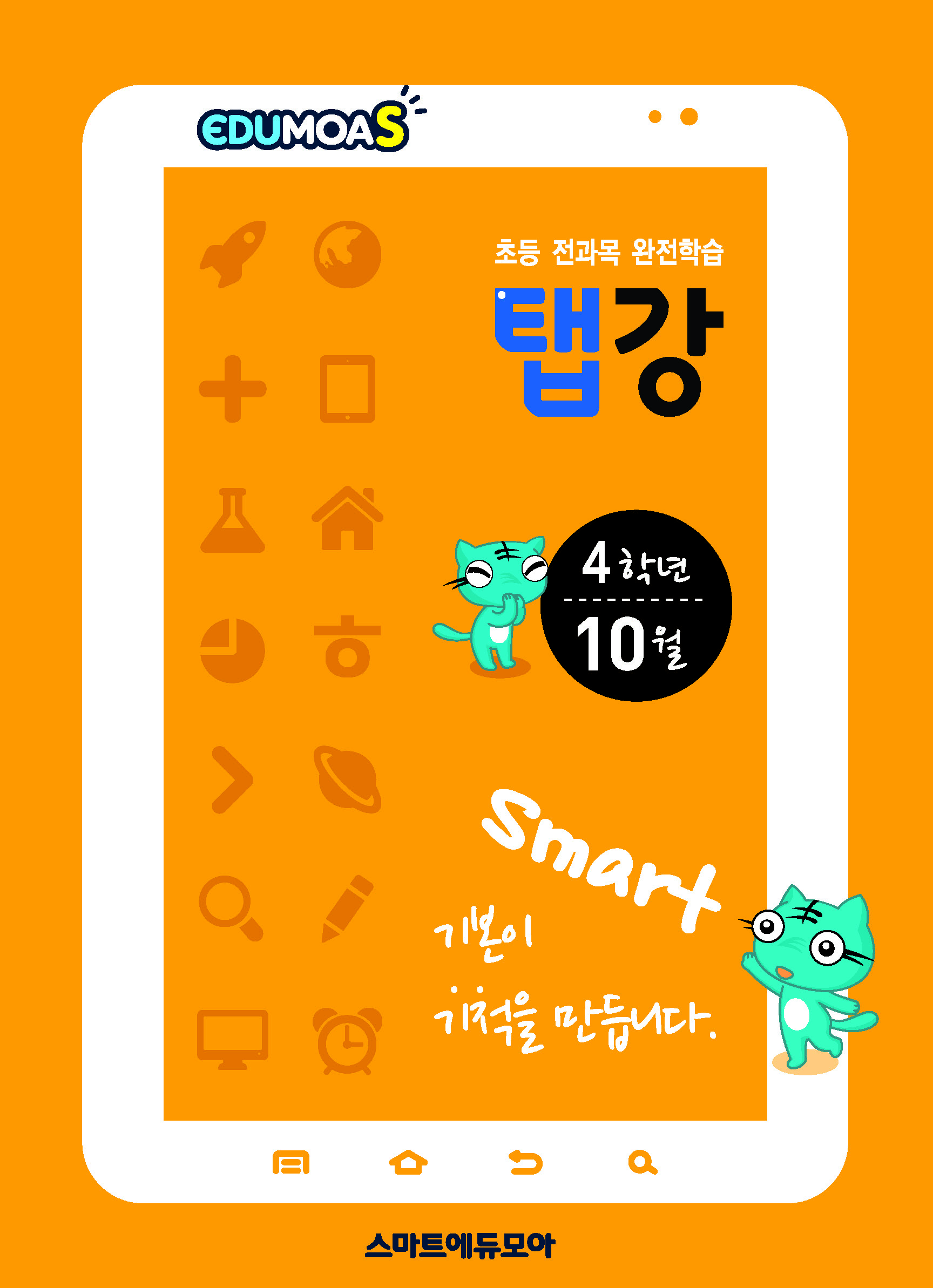 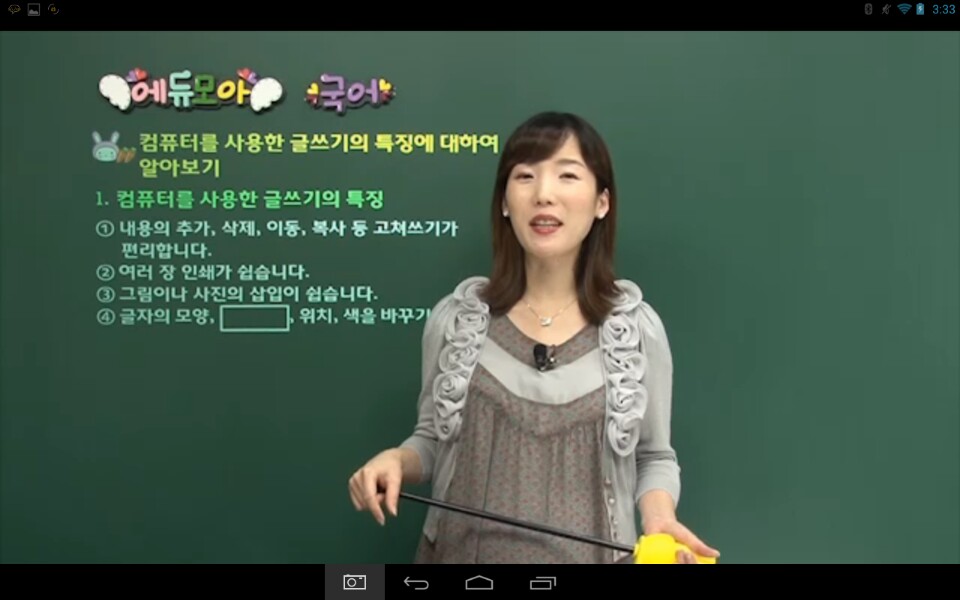 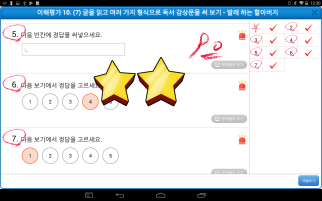 3
탭강
학기별 수학 교재
교과서 요점 쏙쏙 (개념)
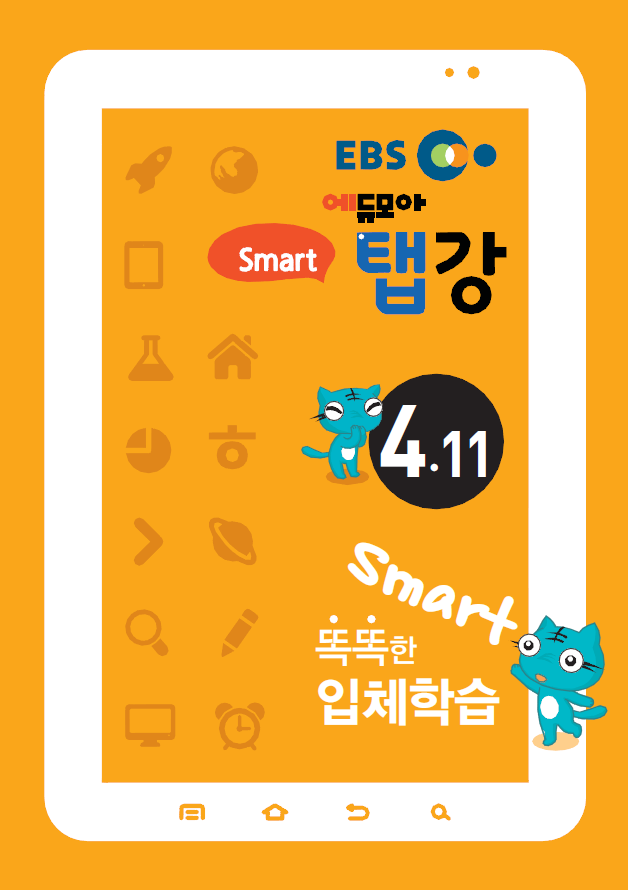 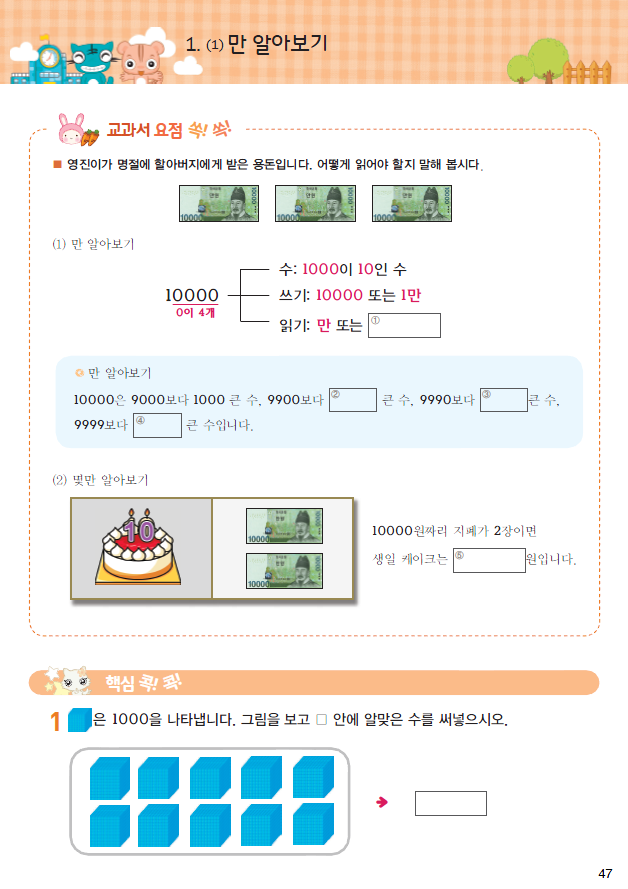 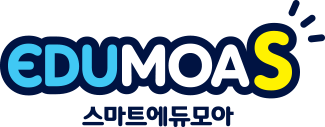 이해평가(문제)
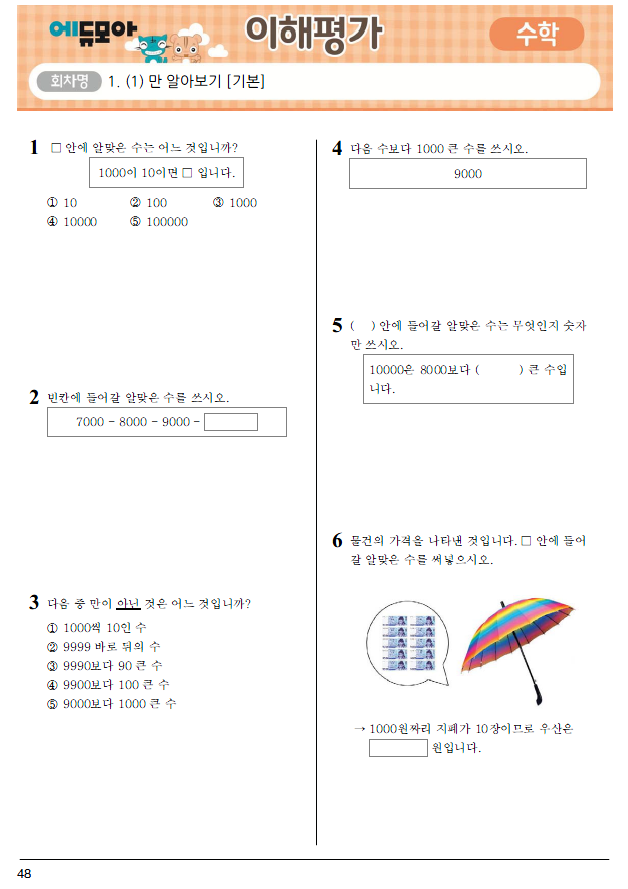 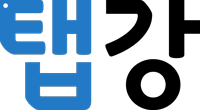 수학
1-1
생각이 자라는
공부
성적이 오르는
탭강
4
탭강
# 국어, 수학, 사회, 과학 예습 복습
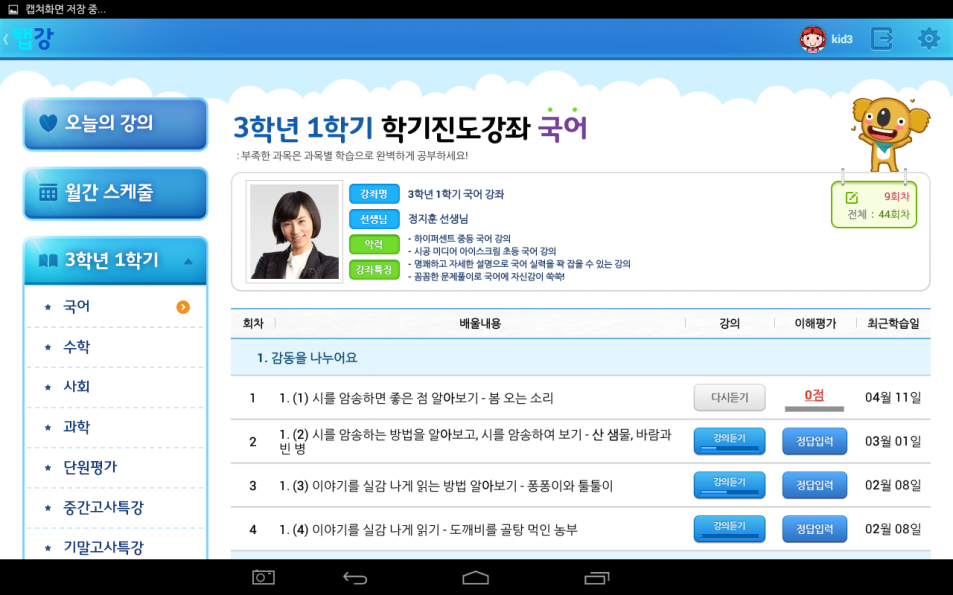 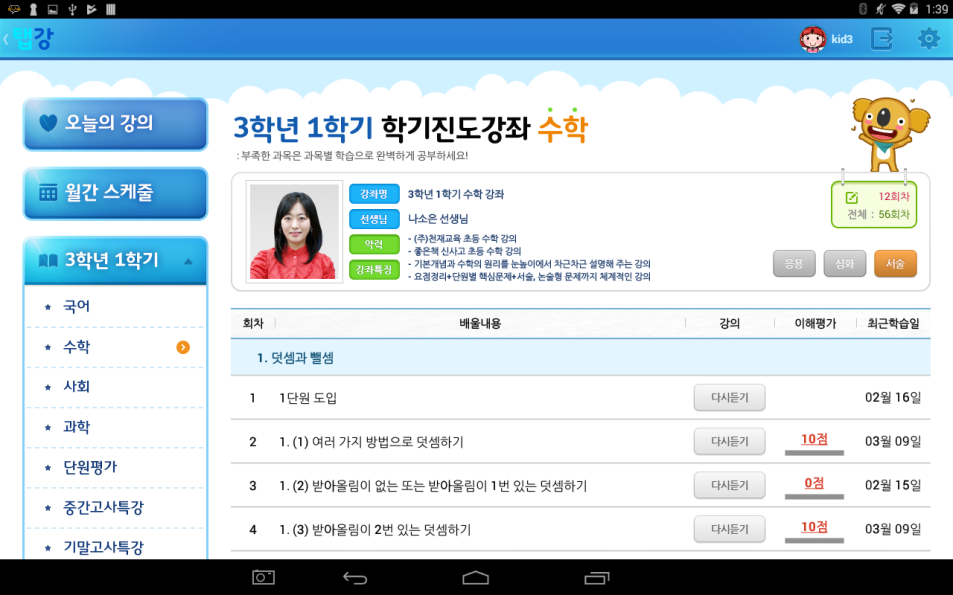 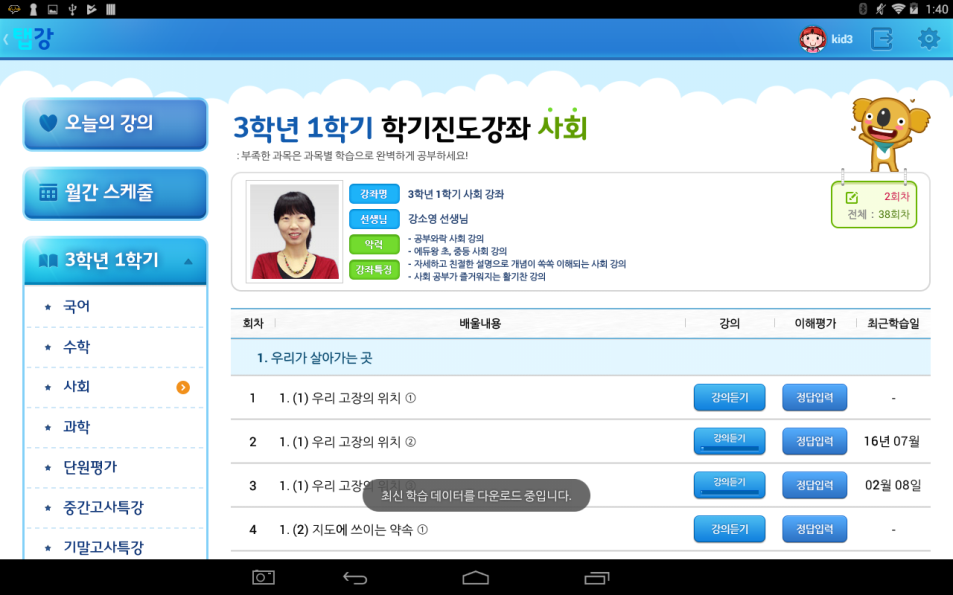 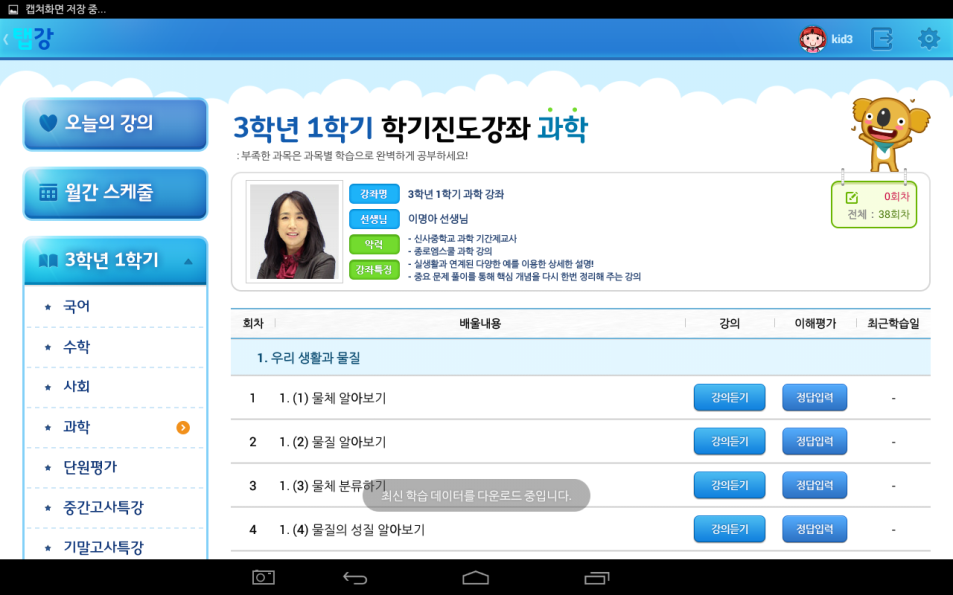 5
탭강
# 받아쓰기 테스트 기능 : 1~2학년 교과서 어휘
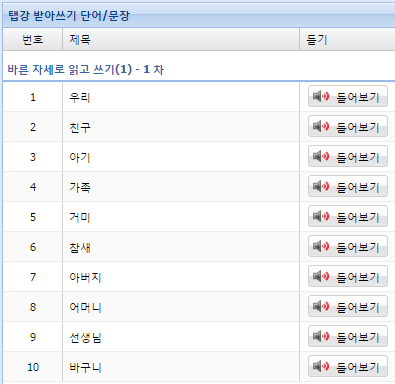 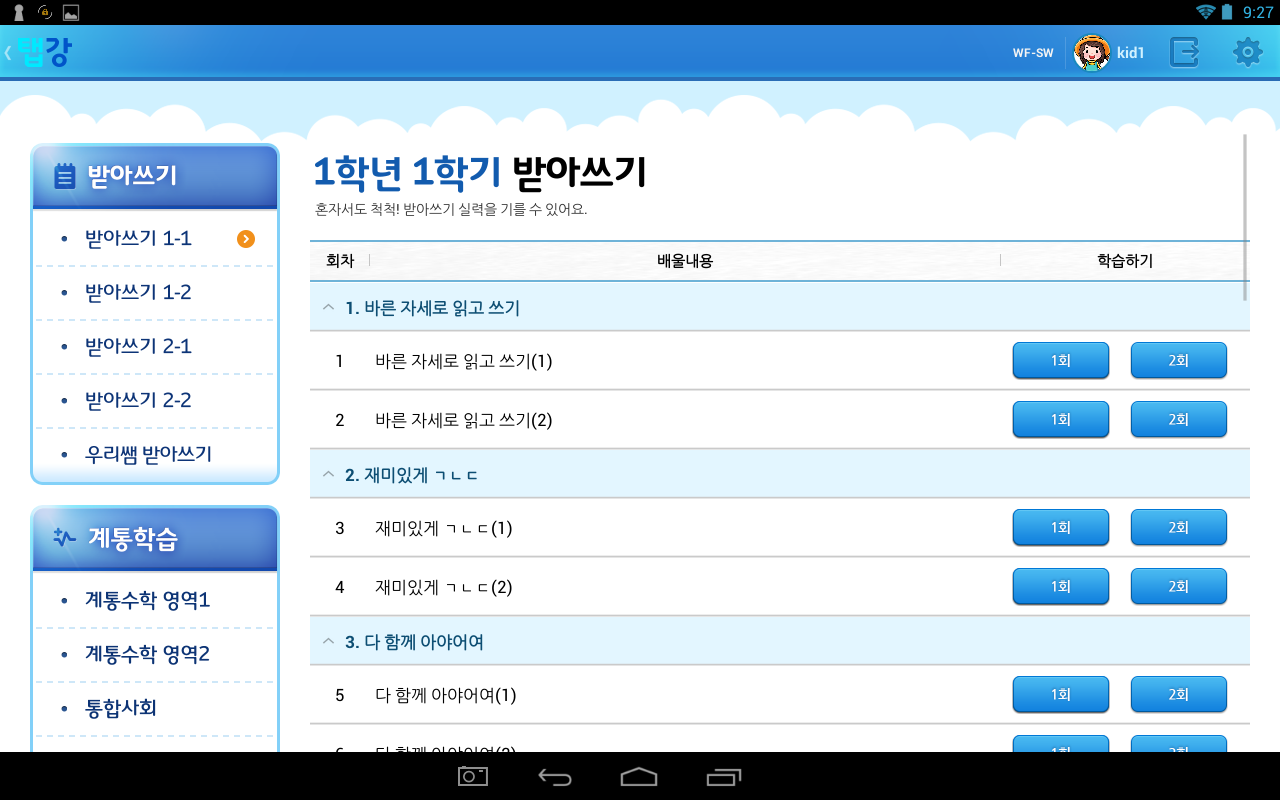 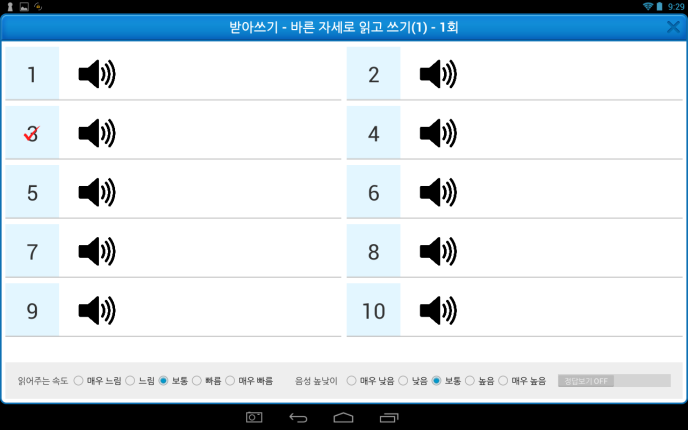 6
탭강
# 동영상 강의 + 교재 : 개념강의, 핵심콕콕 강의, 문항별 해설 강의
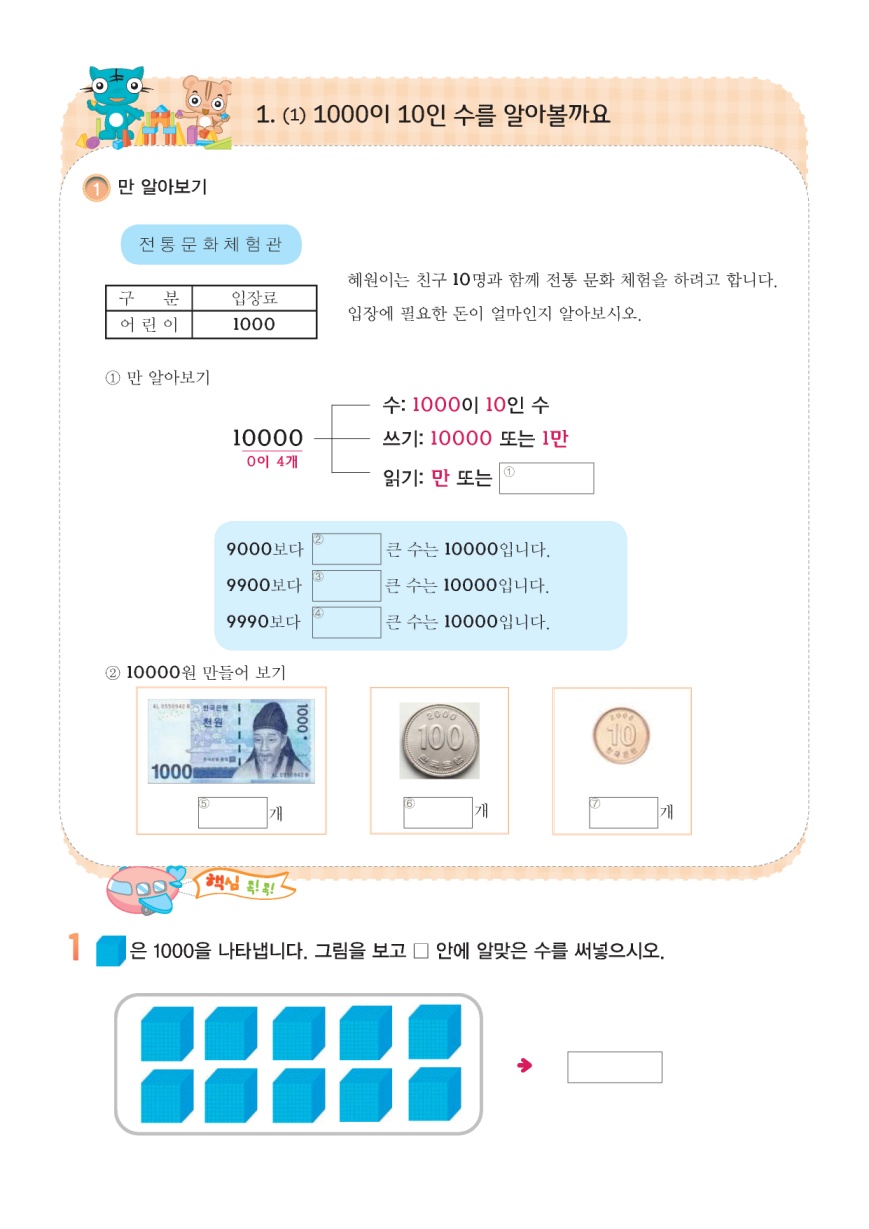 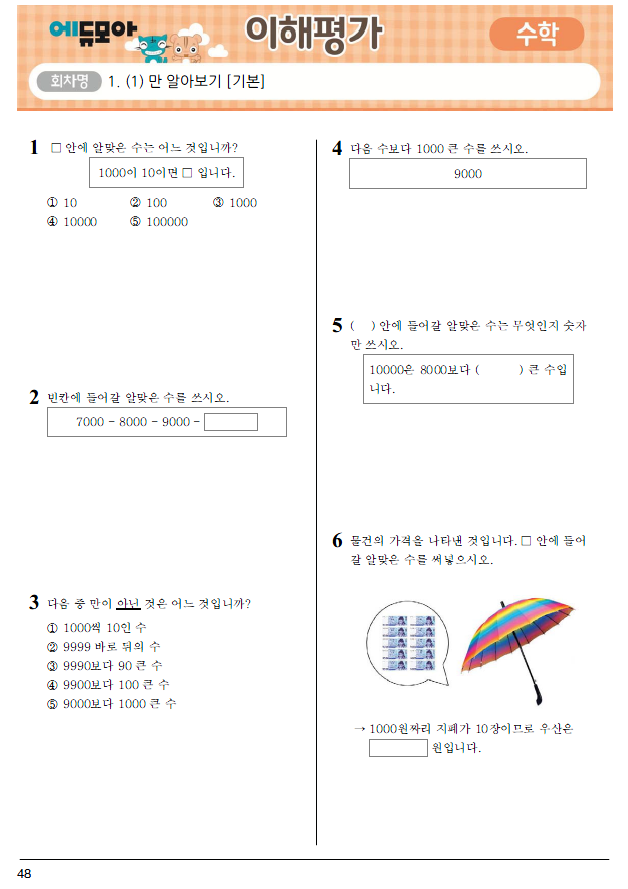 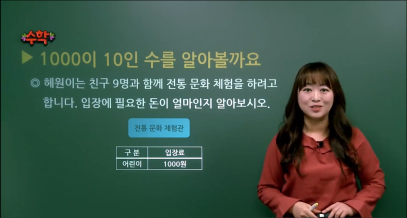 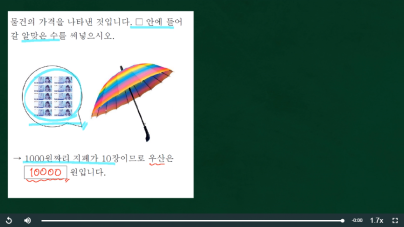 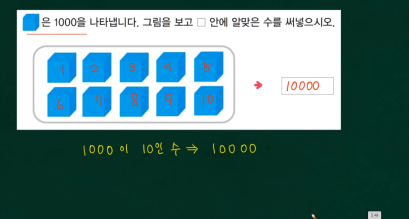 7
탭강
# 자동채점 시스템 : 틀린문제 다시풀기, 해설 강의 듣기
① 정답입력 -> 자동채점
② 1차 채점결과
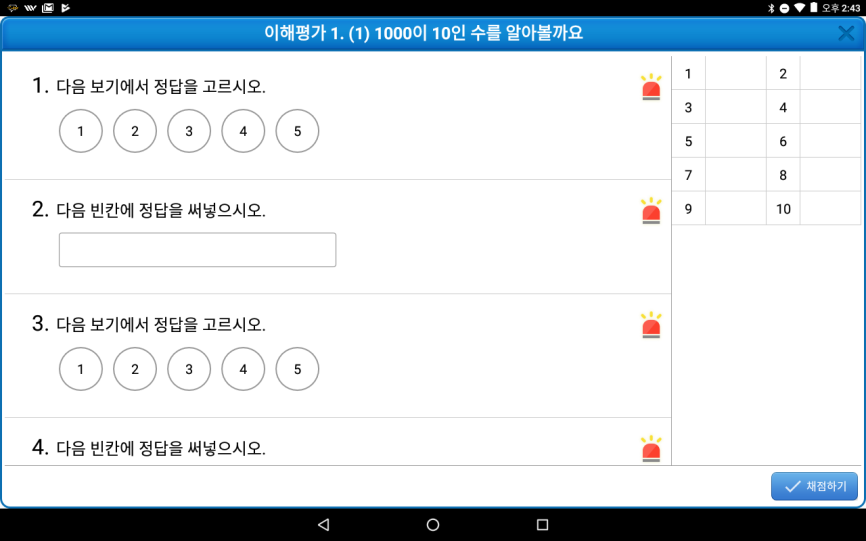 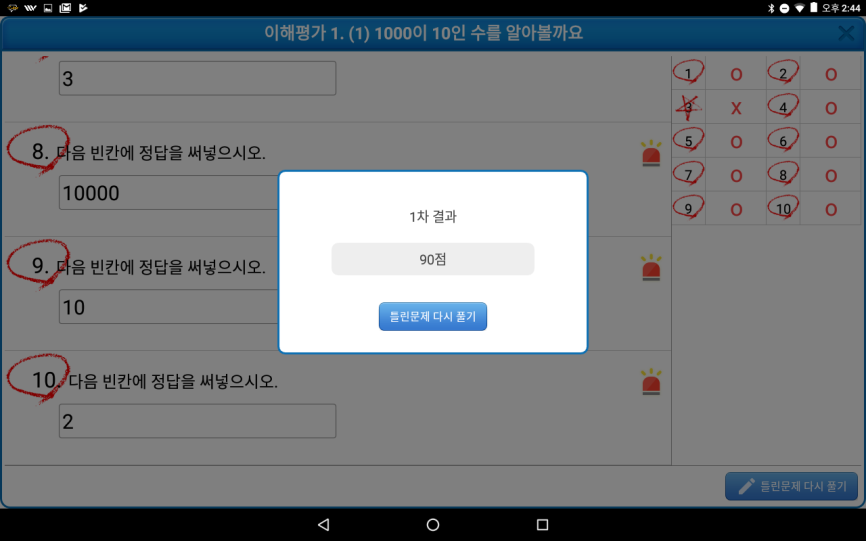 ③ 틀린문제 다시 풀기
④ 최종결과
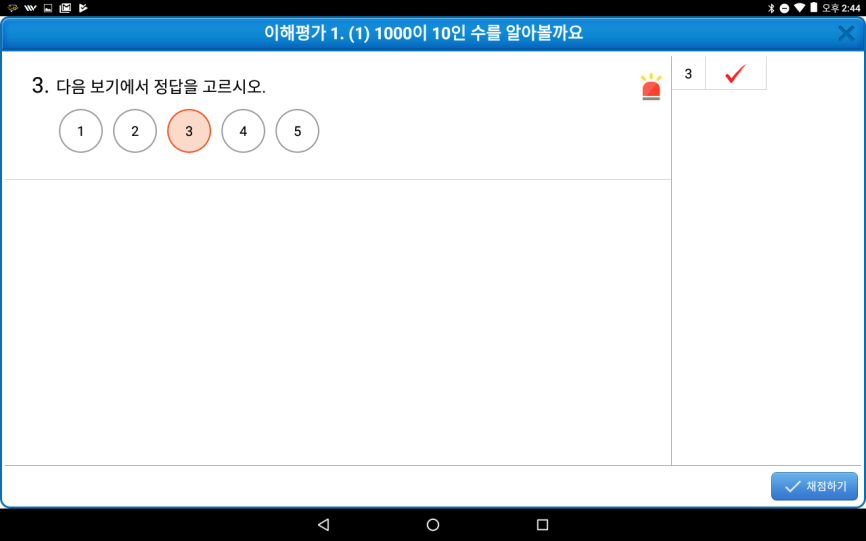 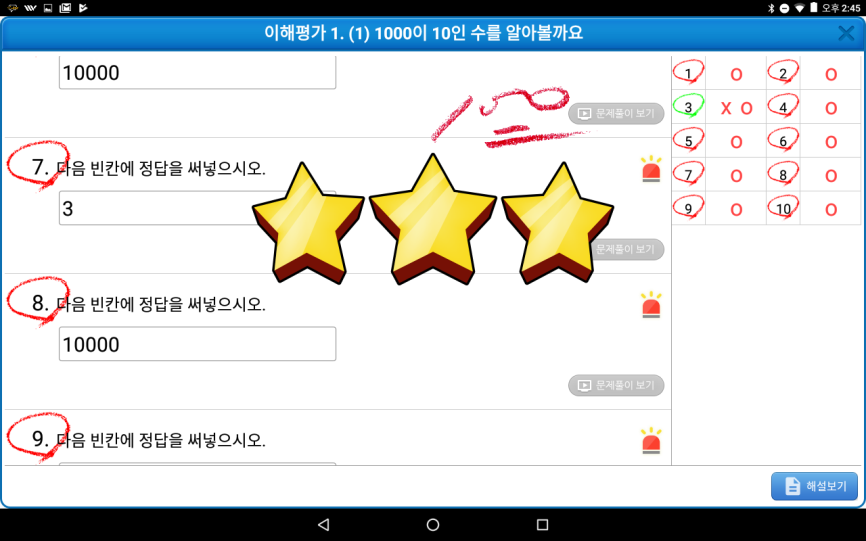 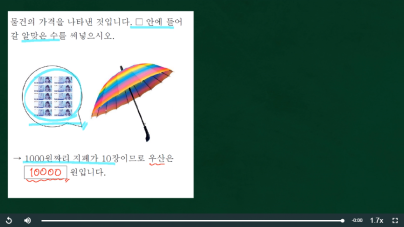 8
탭강
# LMS 시스템 : 학습결과
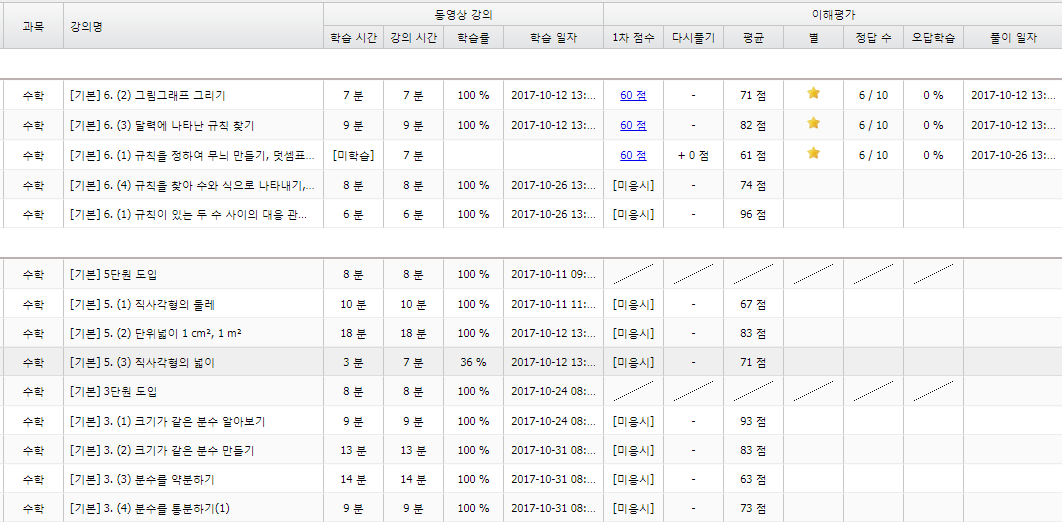 9
탭강
# LMS 시스템 : 출석현황
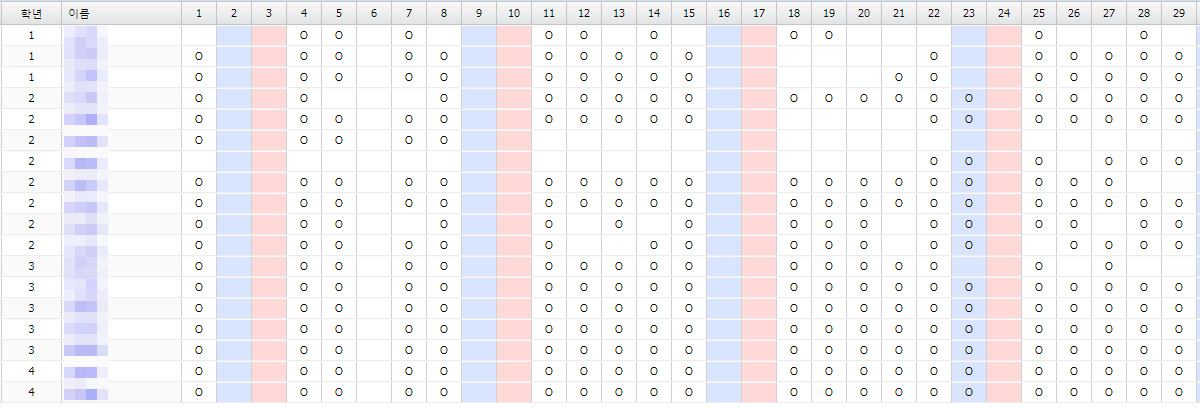 10
탭강
# LMS 시스템 : 월간현황 (학교관리자)
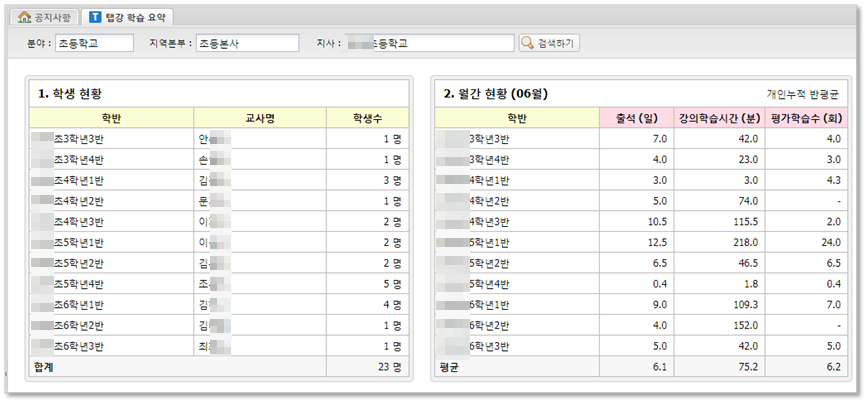 11
탭강
# LMS 시스템 : 학습분석표
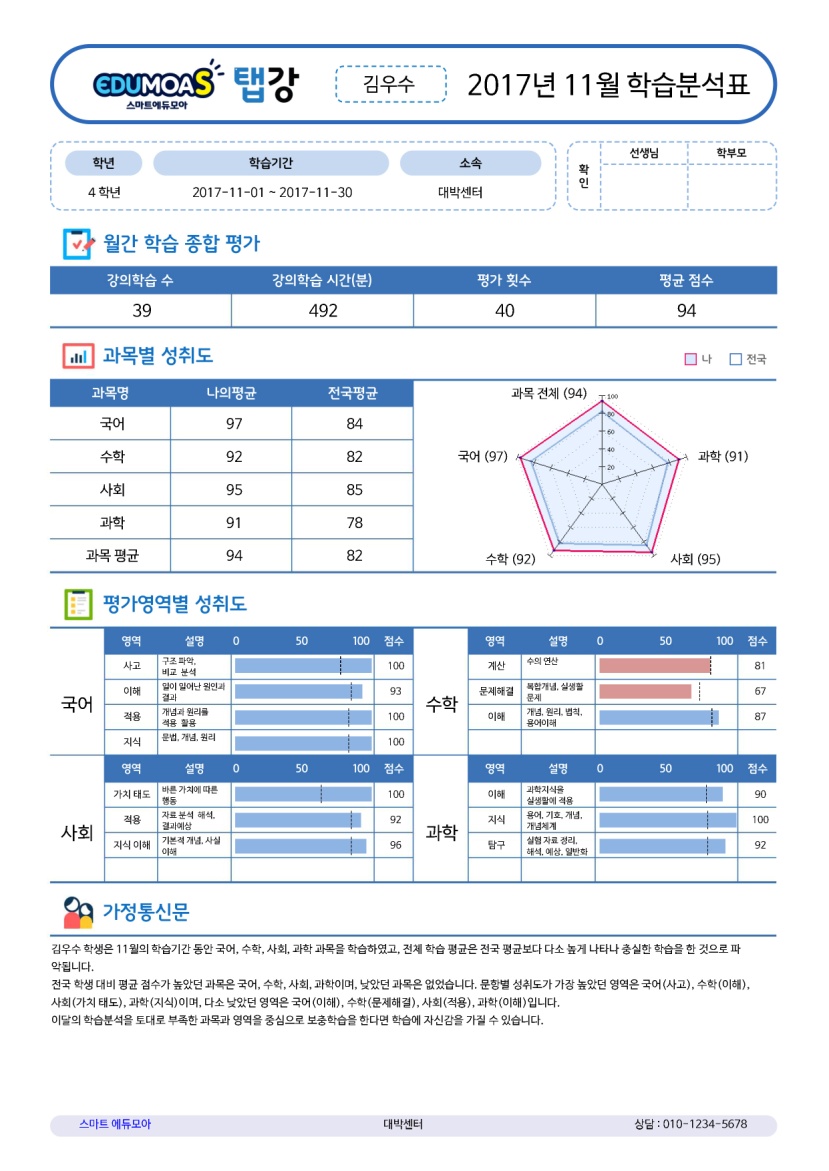 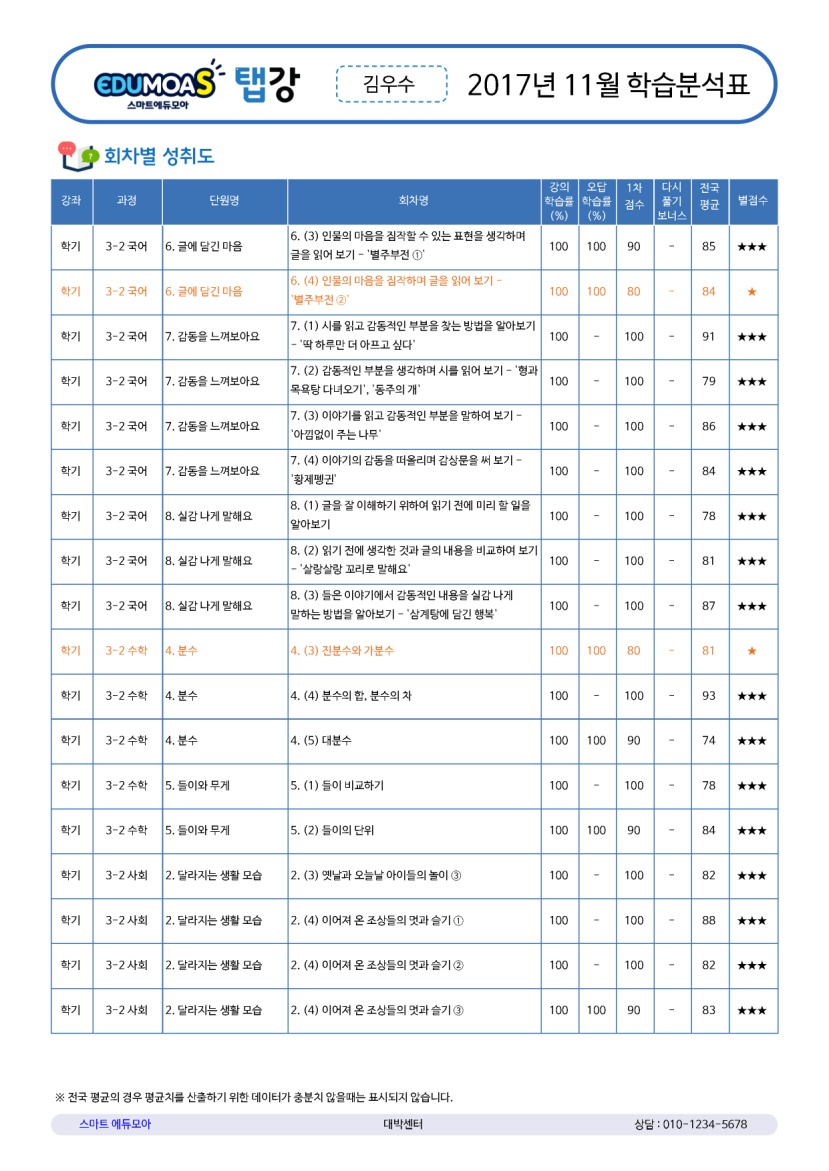 12
학습량은 줄고, 
효과는 높은 계통수학
계통수학
수학 학습시기를 놓친 학생, 
수학학습능력이 부족한 학생을 위한 프로그램
진단평가를 통한 개인별,수준별 맞춤 학습 추천 
AI 기반으로 한 자동학습관리 시스템
학년을 넘나드는 영역별 학습 가능
계통수학
1~6학년
수학
영역별
진단
맞춤학습
맞춤교재
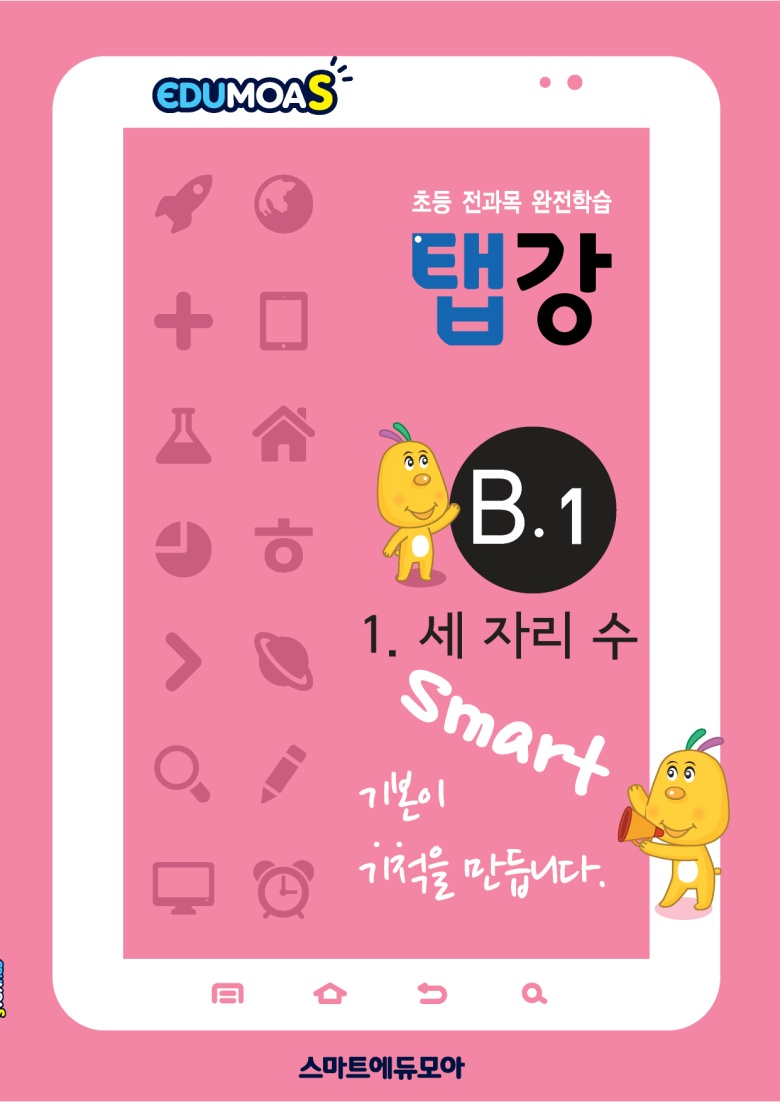 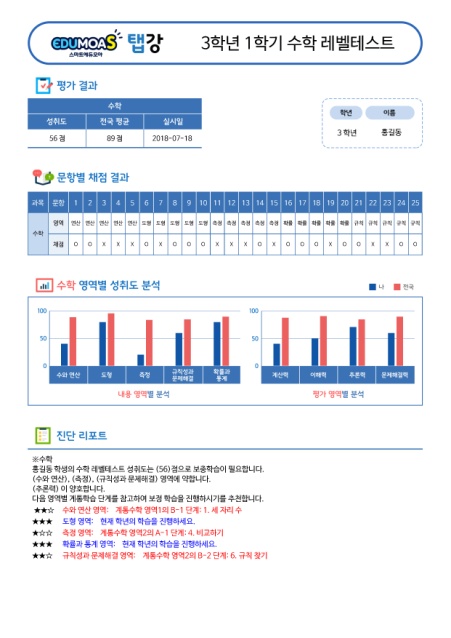 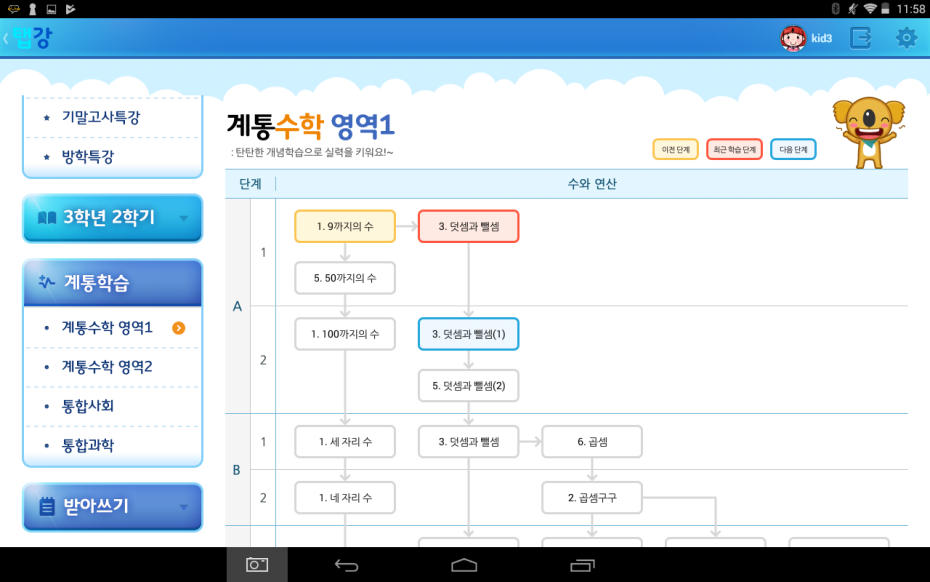 1
계통수학
# 교사의 부담이 적은 학습 플로우
진단평가
(테스트지+앱채점)
학습분량 결정
(주간 학습횟수
/회당 학습시간)
학습
(교재+강의)
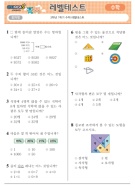 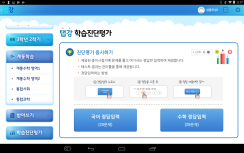 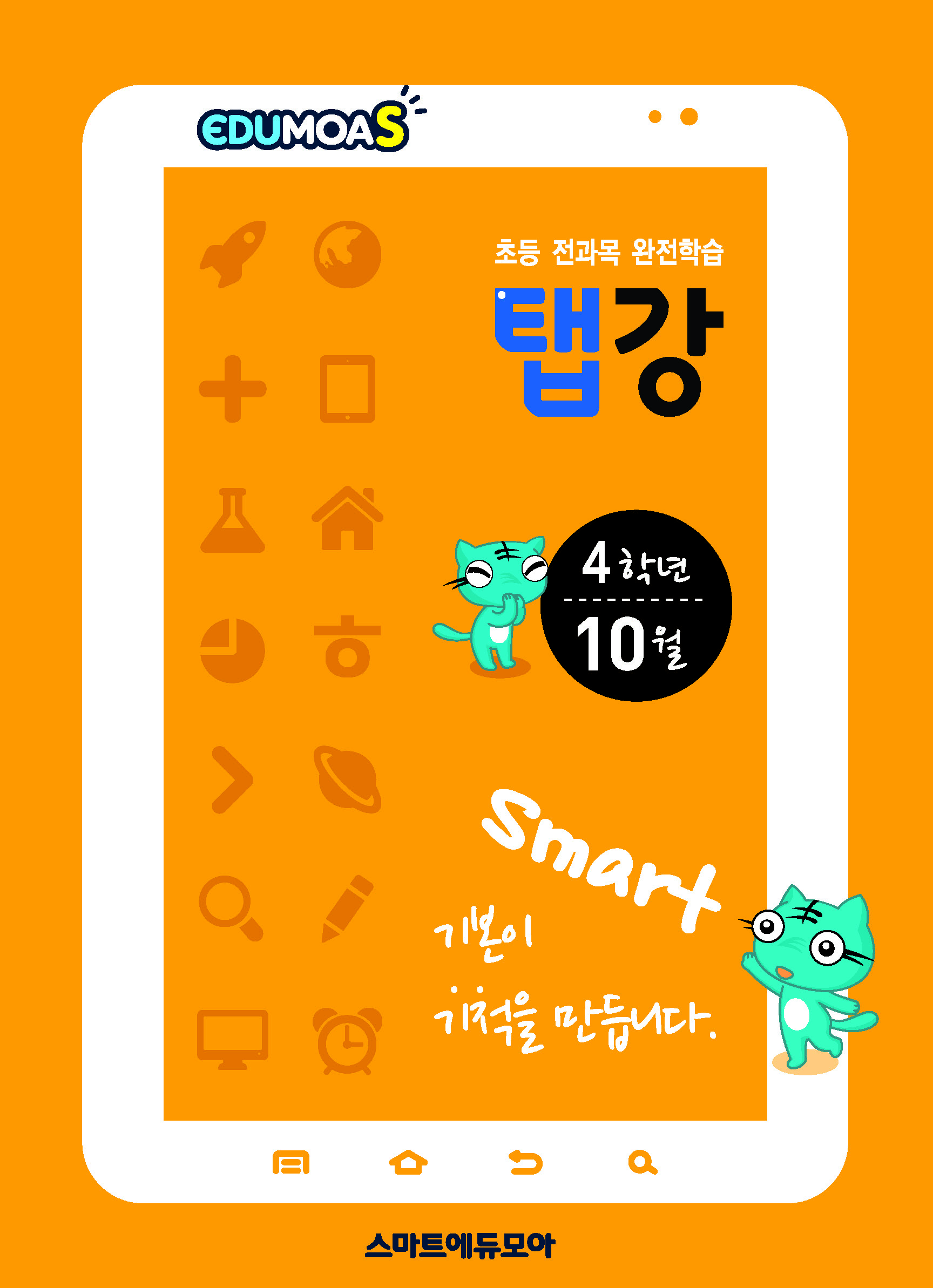 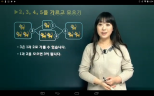 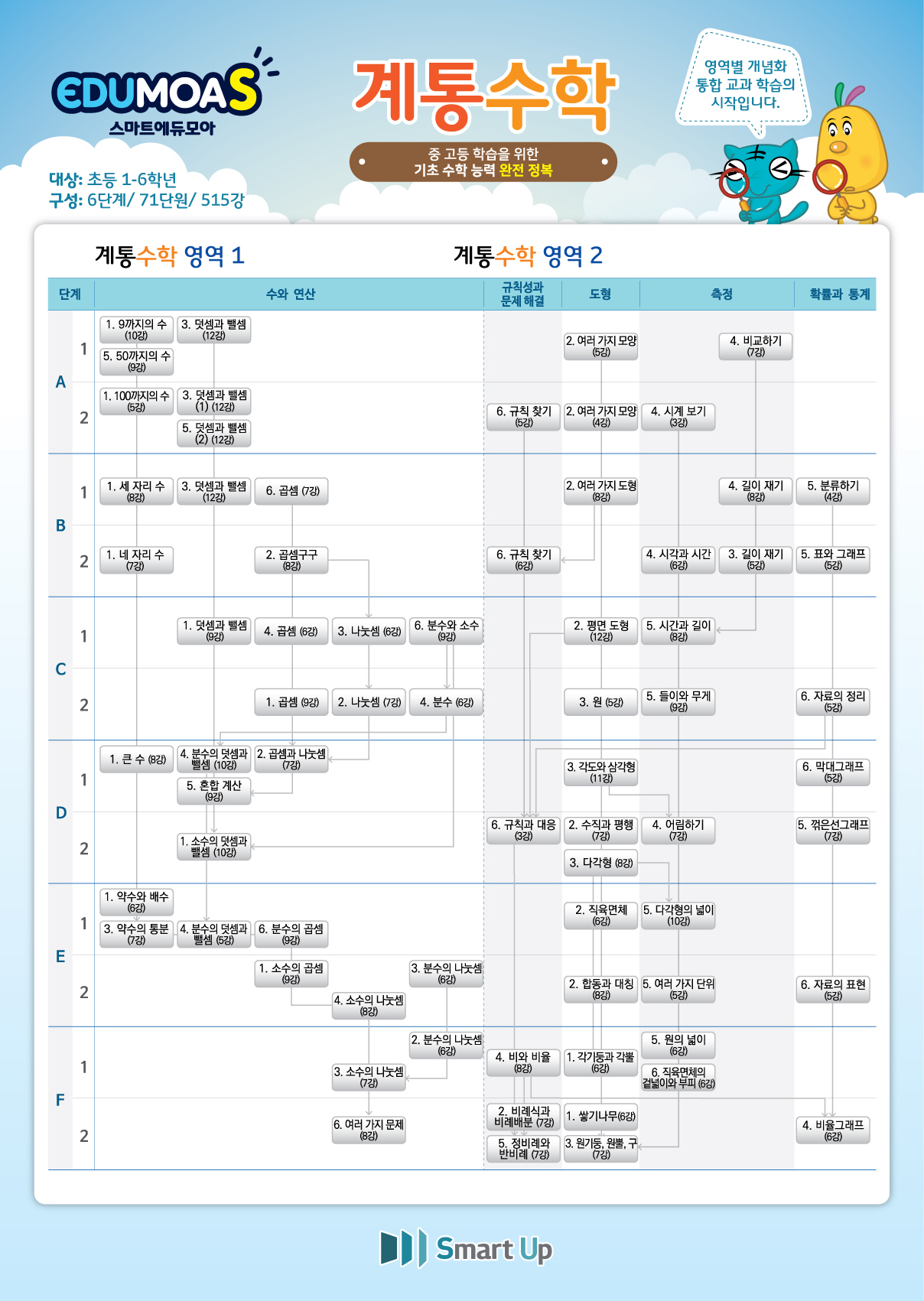 학습단계설정
진단, 분석, 설계
(레벨테스트 분석표)
결과
(학습분석표)
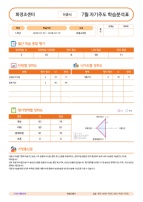 부족영역 확인
(예,수와연산, 측정)
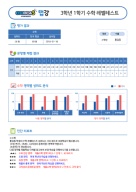 개인교재
제작 및 배송
영역별교재
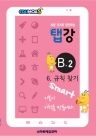 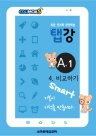 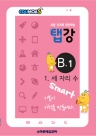 2
계통수학
# 진단
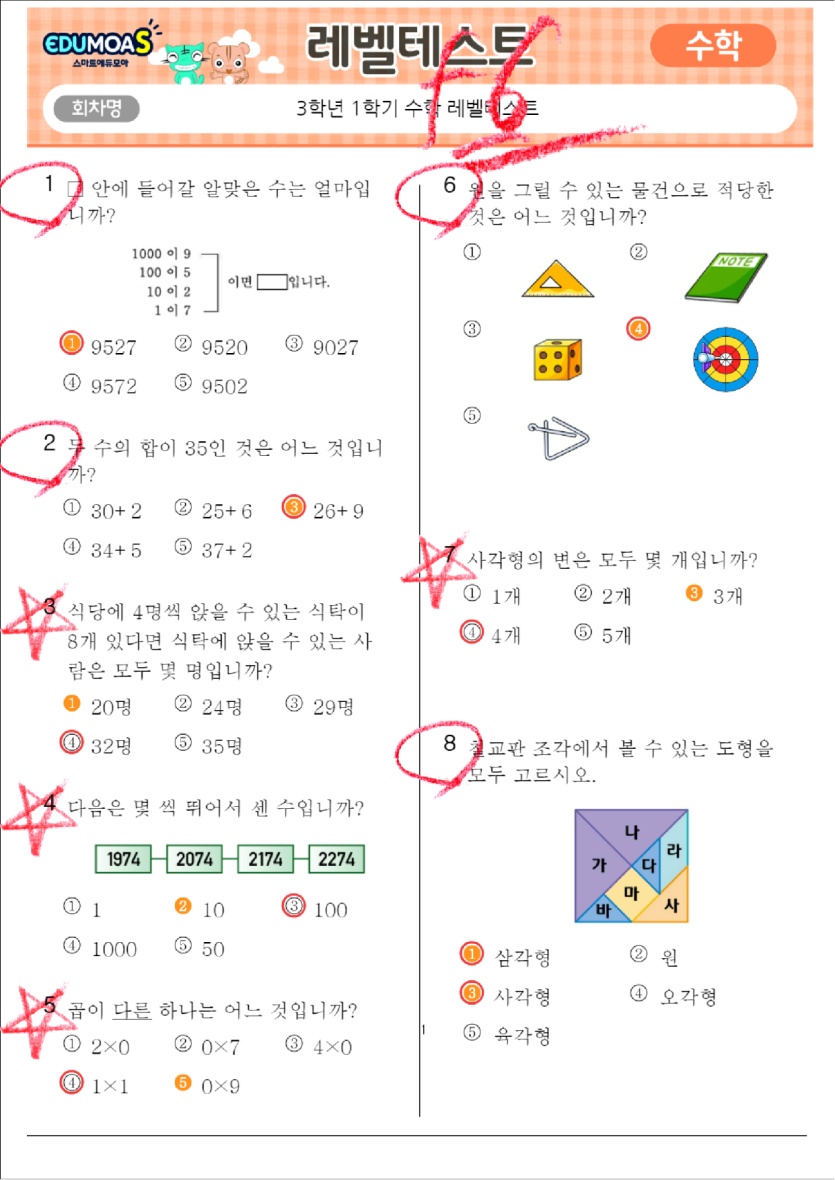 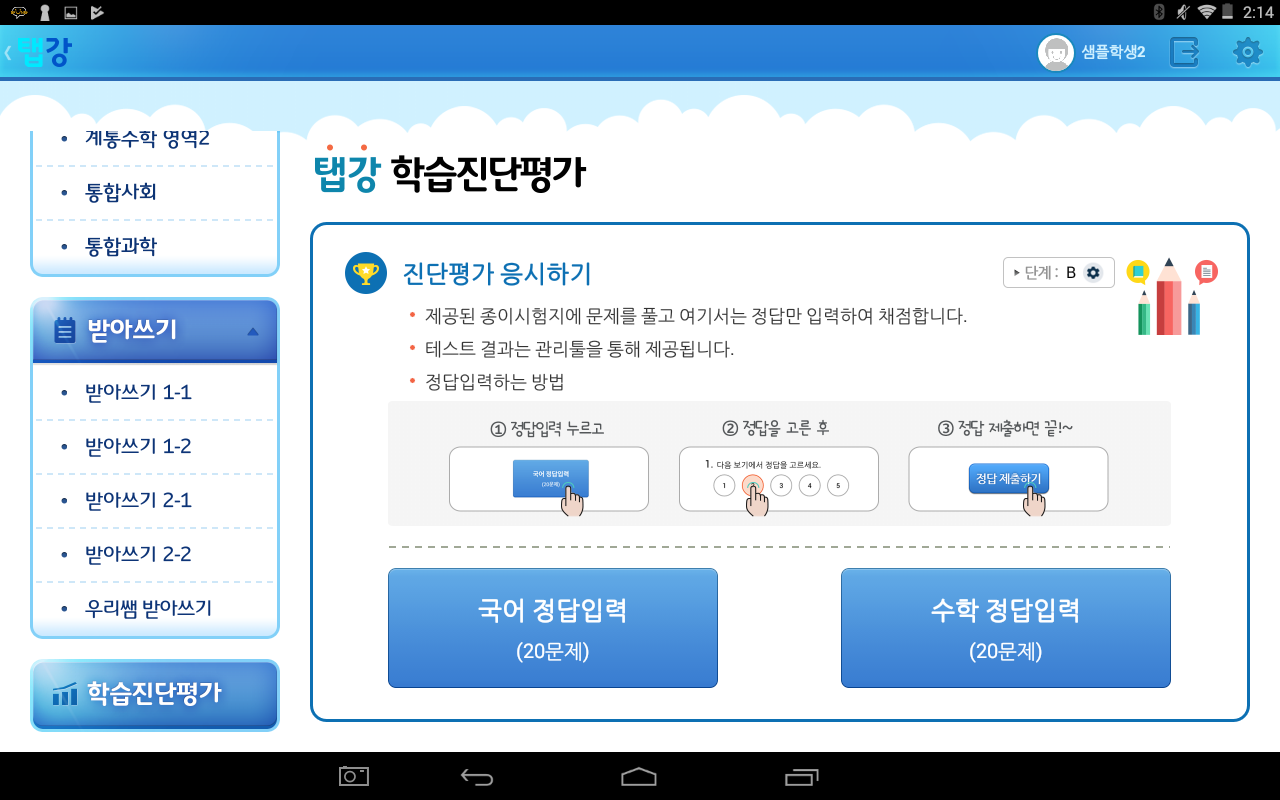 수학 1차
수학 2차
3
계통수학
# 분석 및 설계
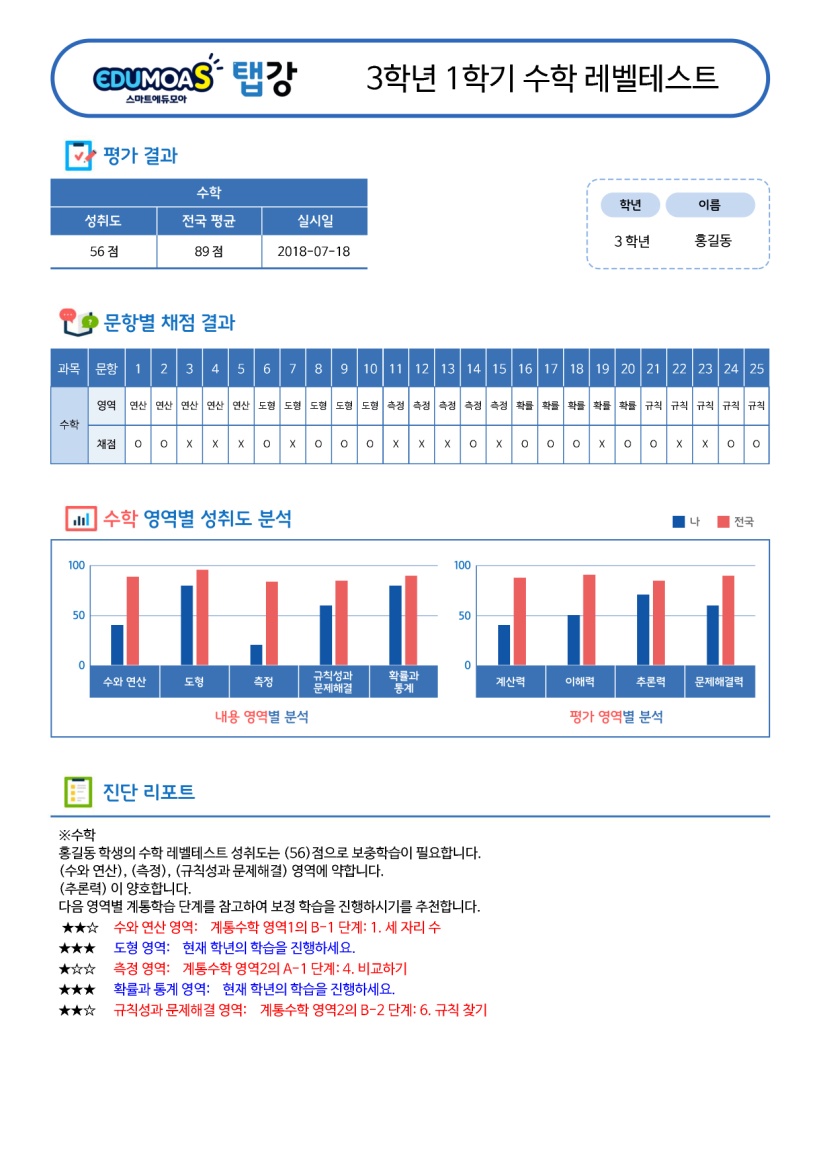 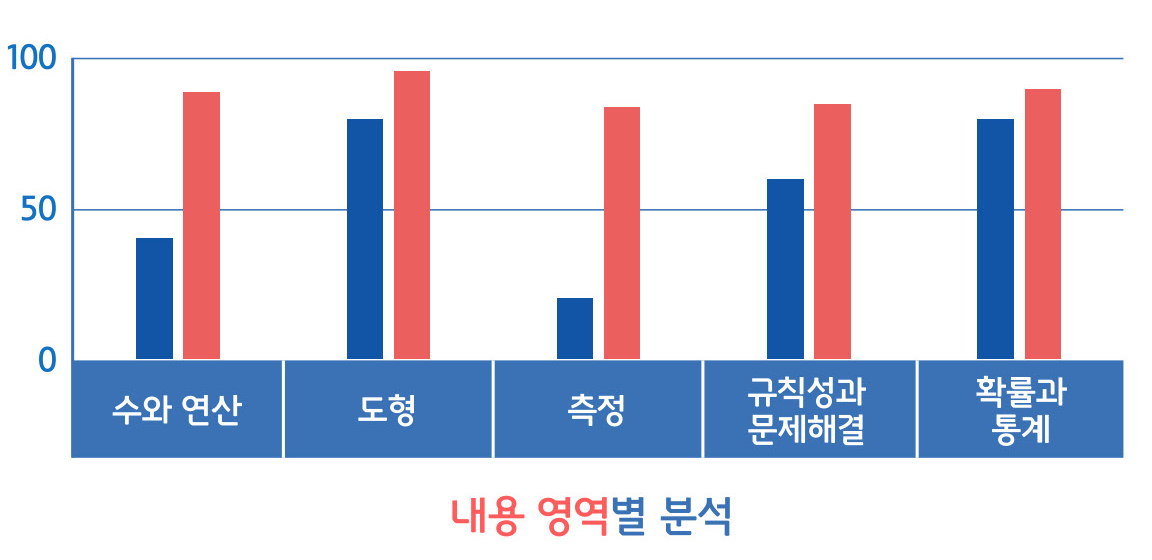 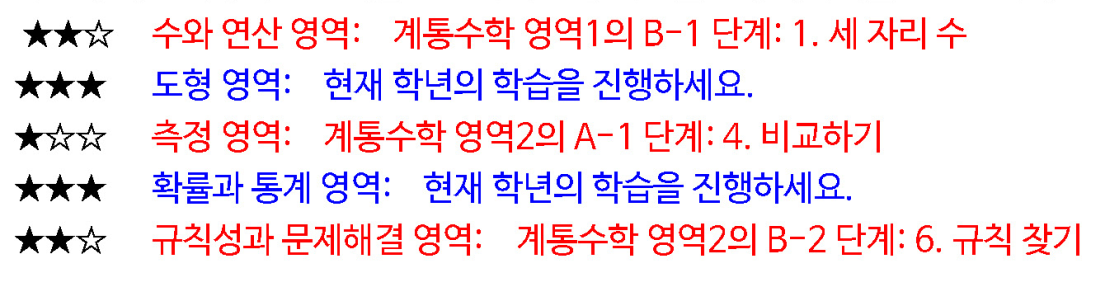 4
계통수학
# 적은 분량 !  쉬운 목표 !
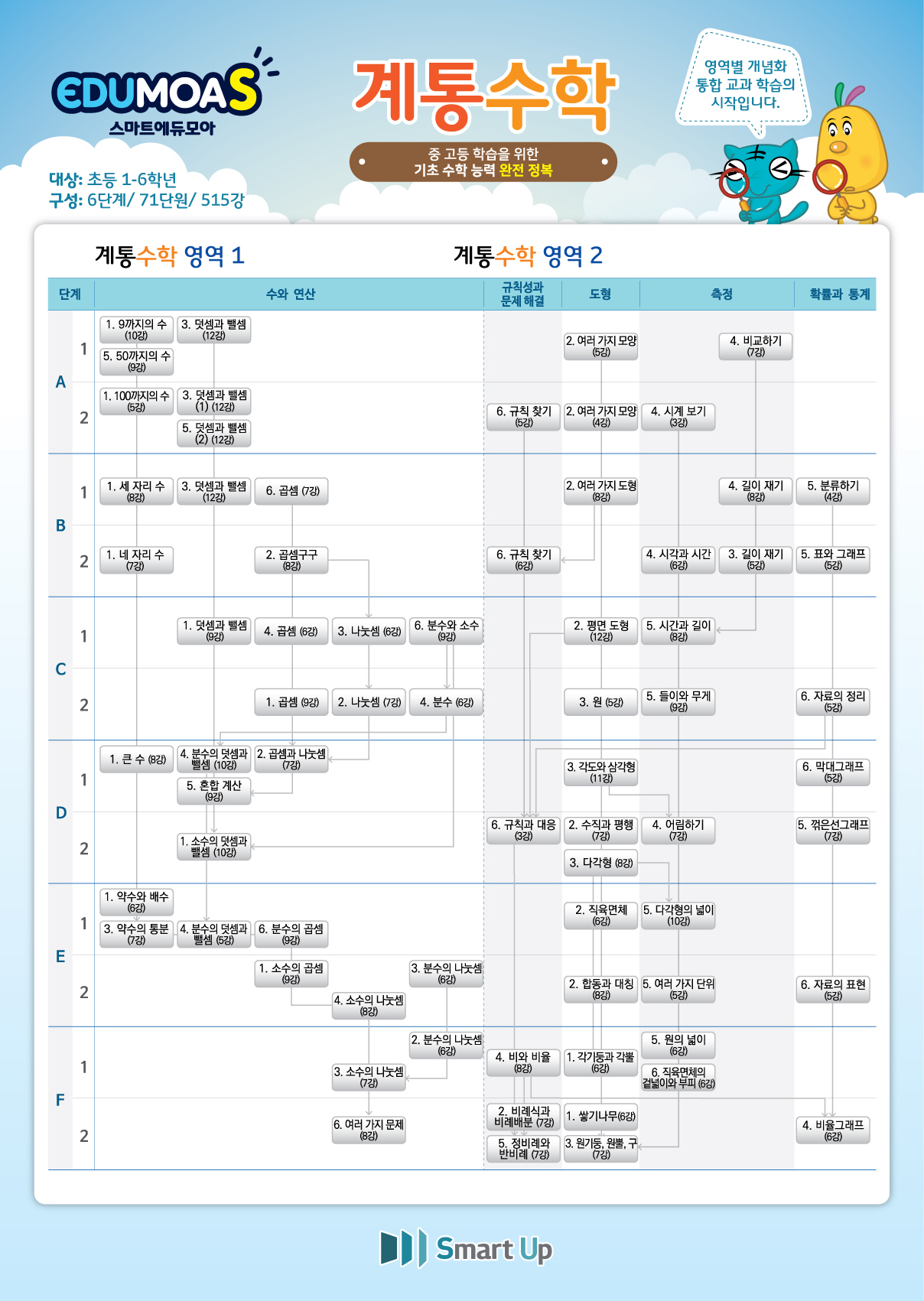 5
계통수학
# 작은 도전과 작은 성공
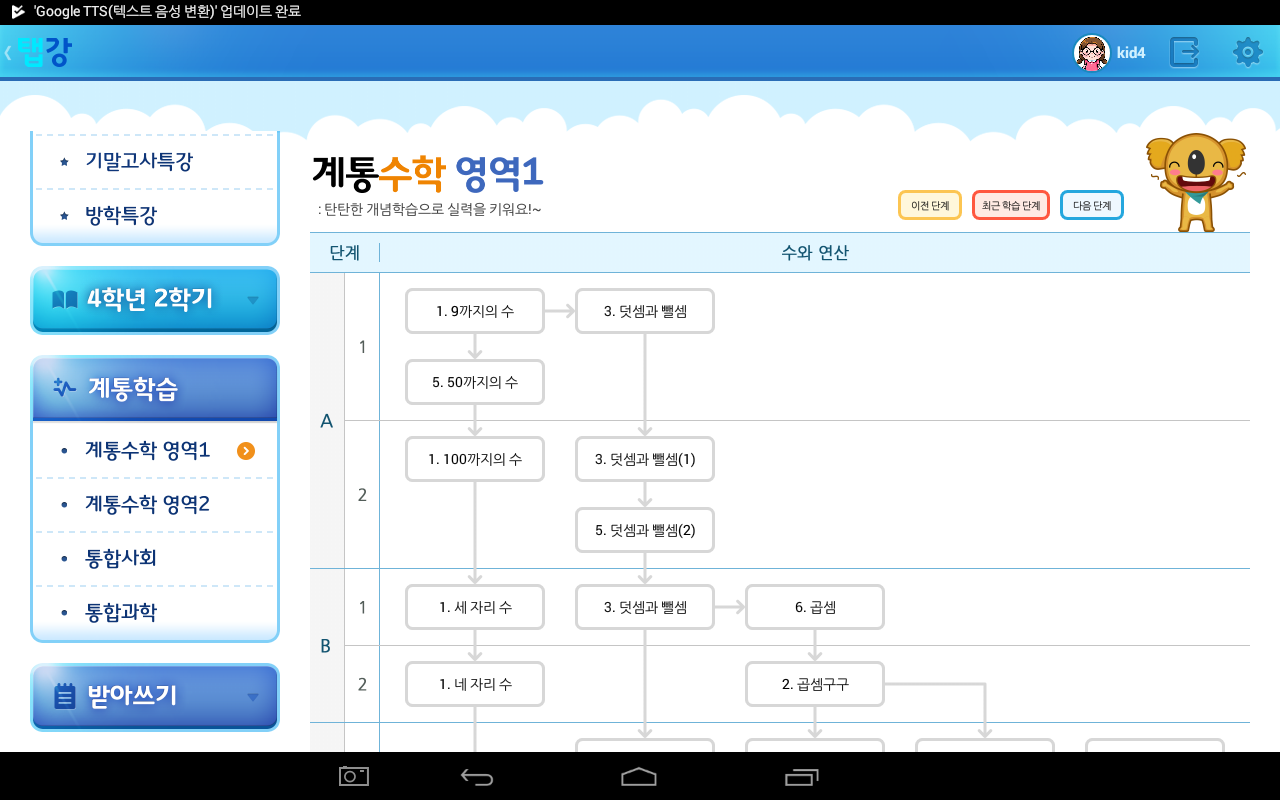 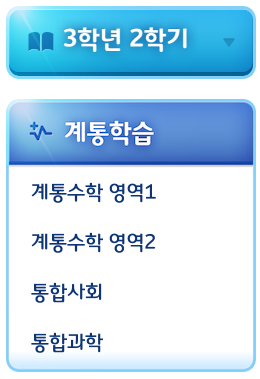 나의 학습
수와 연산
규칙성과 문제해결
도형
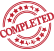 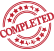 측정
-
-
-
-
-
-
확률과 통계
3. 덧셈과 뺄셈(1)
3. 덧셈과 뺄셈(1)
3. 덧셈과 뺄셈
5. 50까지의 수
1. 100까지의 수
1. 9까지의 수
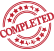 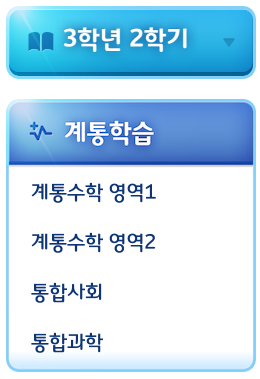 +
+
+
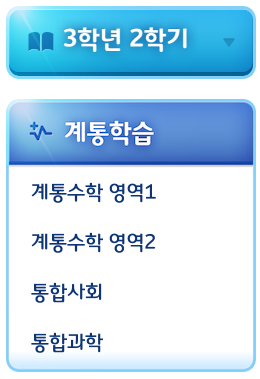 진단평가
+
+
6
계통수학
# 적은 분량의 나만의 맞춤 교재
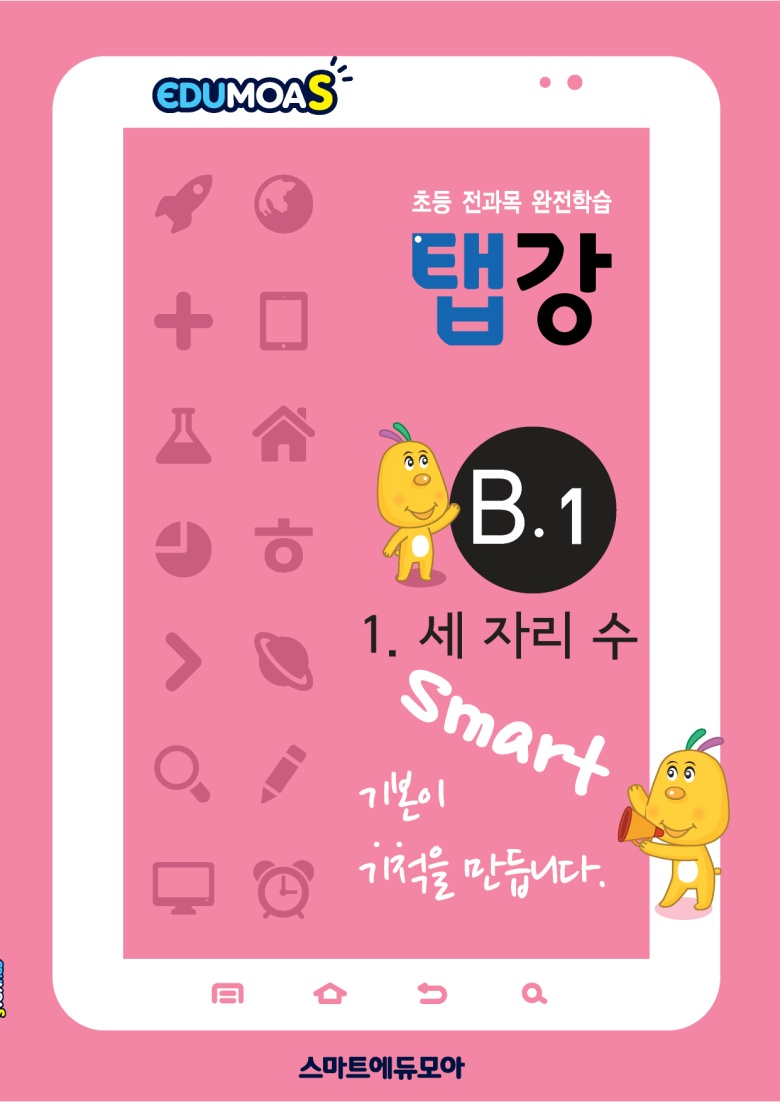 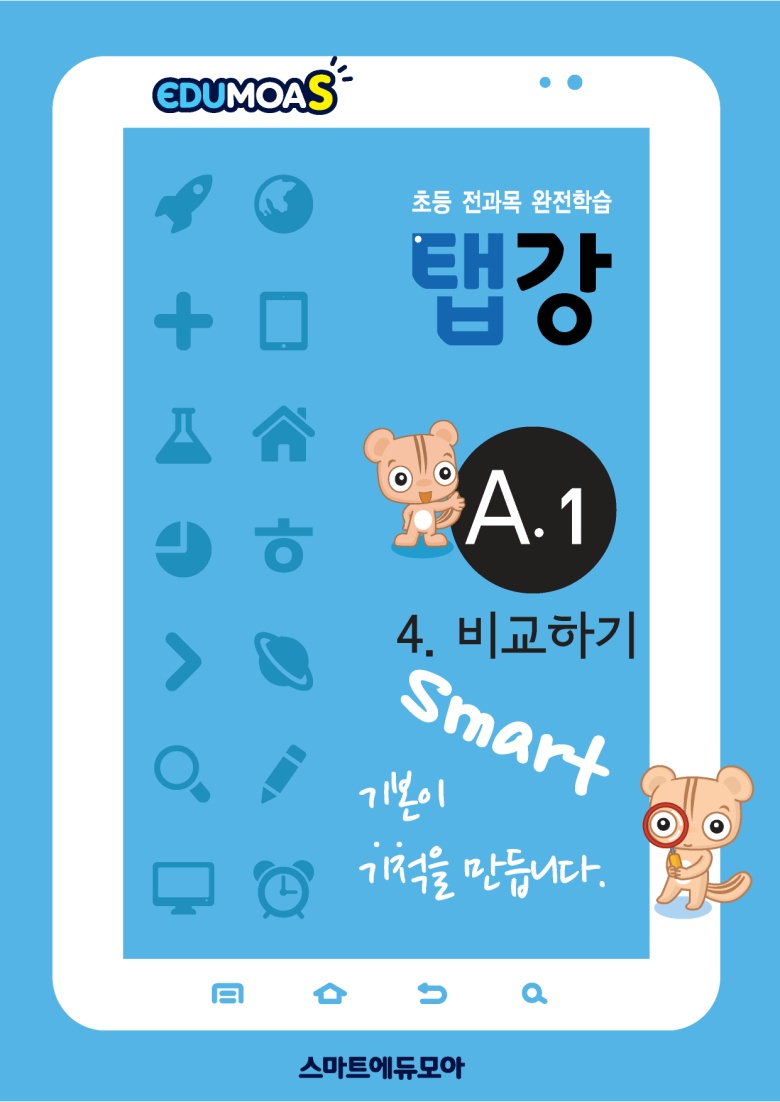 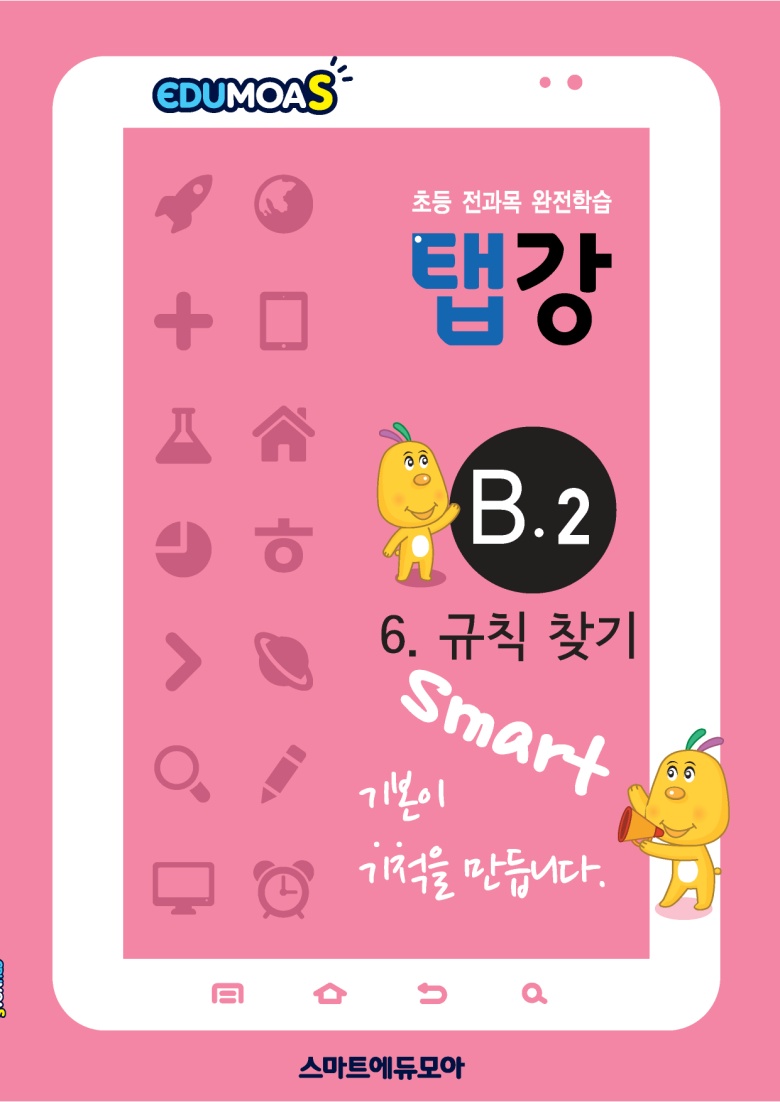 7
계통수학
# 자기주도학습 방법 : 교재+동영상 강의 (개념강의, 핵심콕콕 강의, 문항별 해설 강의)
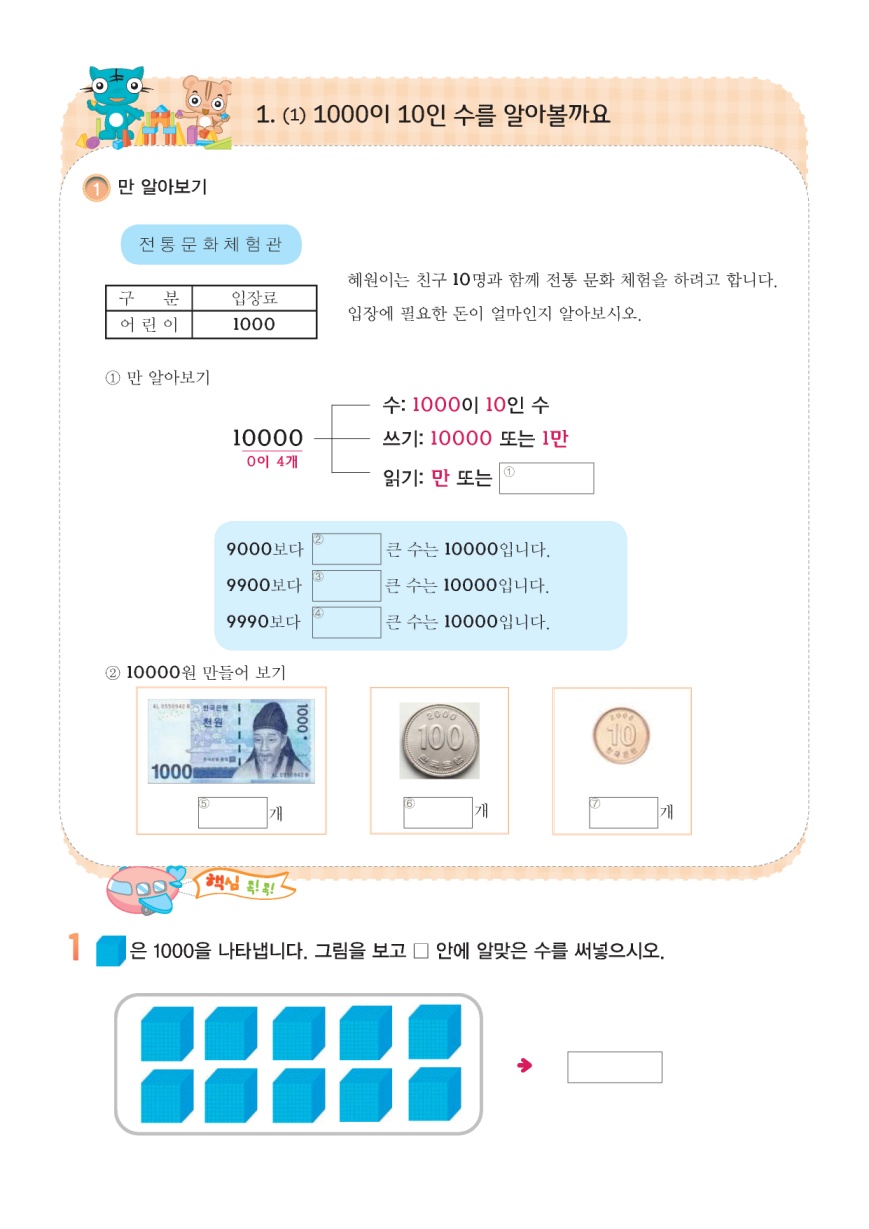 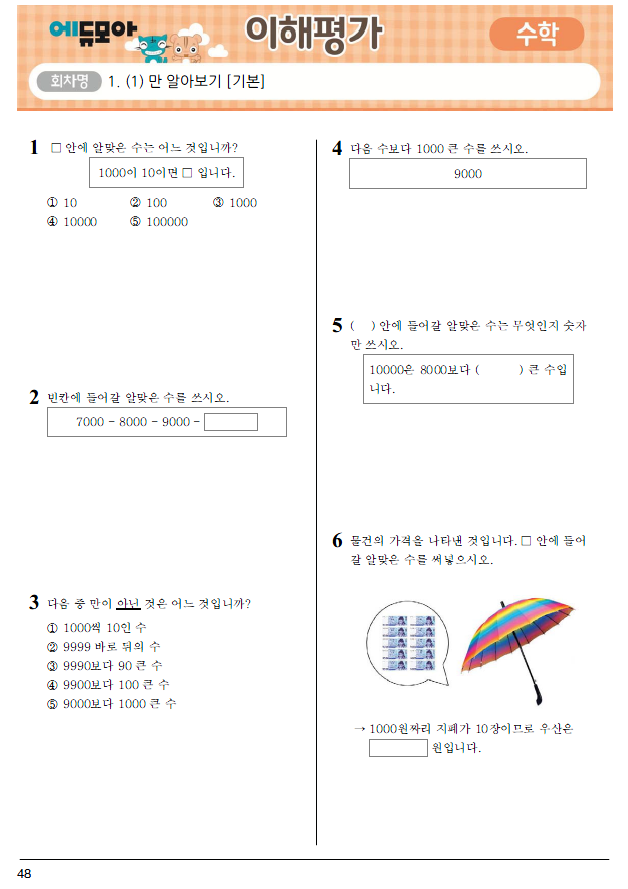 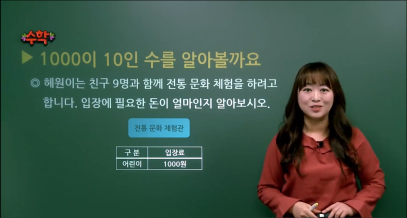 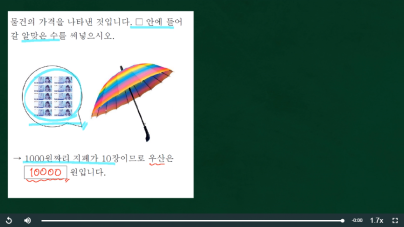 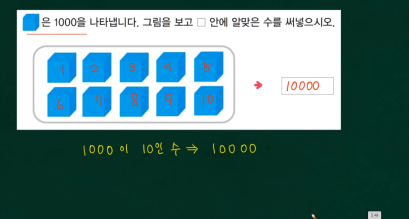 8
계통수학
# 자기주도학습 방법 : 자동채점 시스템 (틀린문제 다시풀기, 해설 강의 듣기)
① 정답입력 -> 자동채점
② 1차 채점결과
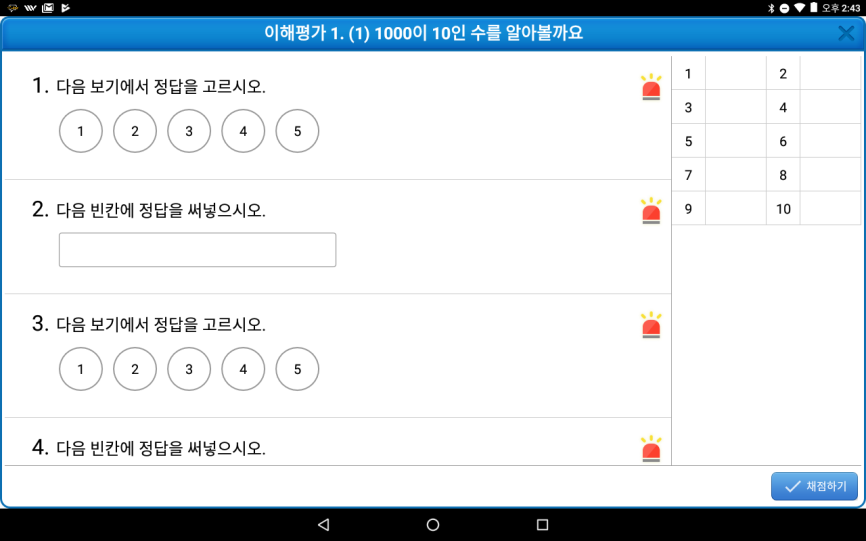 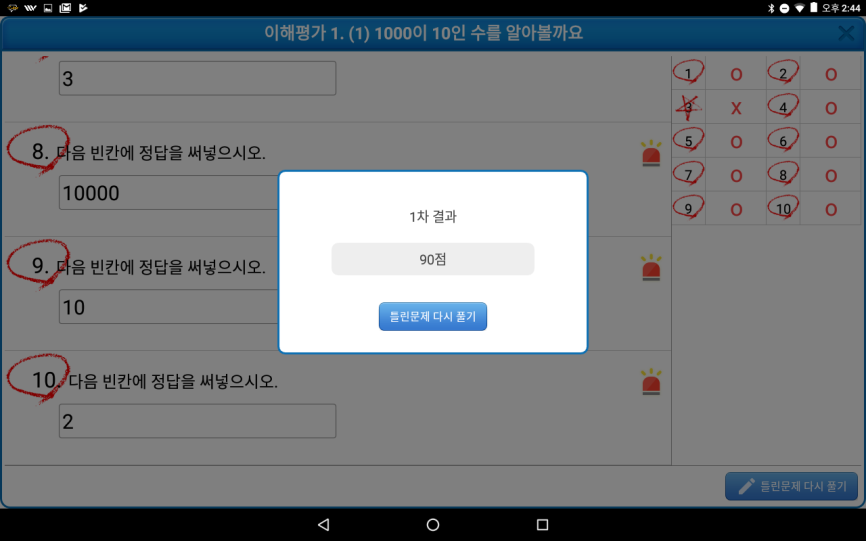 ③ 틀린문제 다시 풀기
④ 최종결과
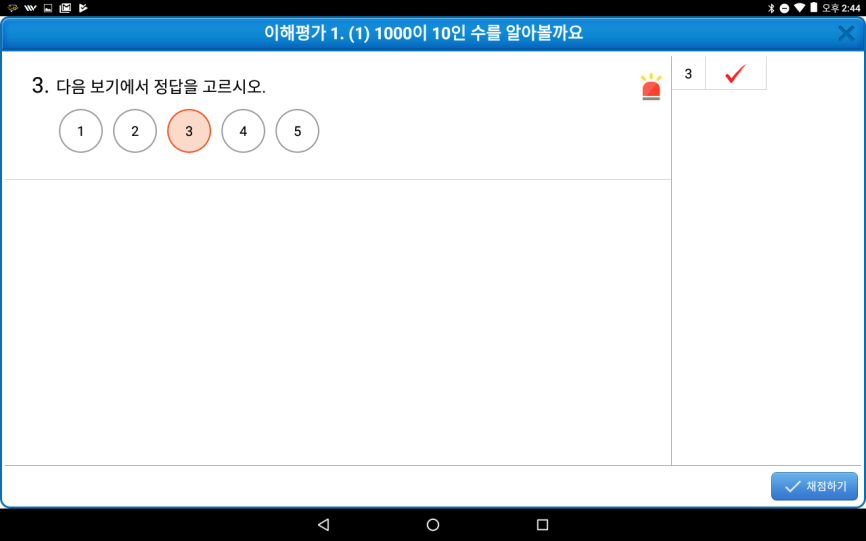 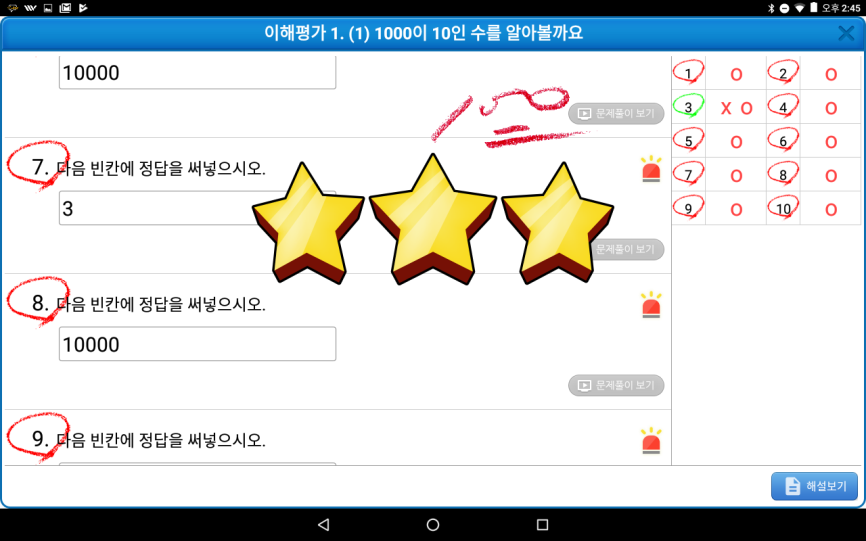 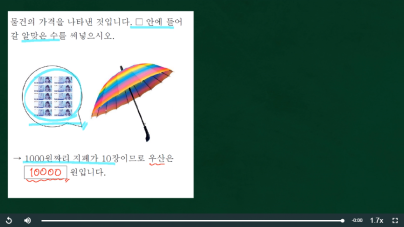 9
스펀지
기초학력 향상을 위한-
놀이보다 재미있는 디지털 학습시스템
3R’s 기초 학습 능력 강화 프로그램
-한글을 모르는 아이들을 위하여,  한글 깨치기 64주 프로그램
 -수에 대한 기초개념이 없는 아이들을 위하여, 수 깨치기 64주 프로그램


국어어휘에 대한 기본개념을 잡아주기 위하여 – 어휘력 향상 96주 프로그램 
수학연산에 대한 기초를 잡아주기 위하여 – 수 연산 96주 프로그램
저학년 기초학력 향상 프로그램
다문화 가정 아이들을 위한 한국어, 영어, 중국어, 일본어 4개국어로 개발
수학 : 수깨치기와 수연산 프로그램
스펀지
3R’s 기초 학습 능력 강화 프로그램
1~3학년
OR
다문화학생
수학
수알기부터
연산훈련까지
국어
한글부터
교과서어휘까지
태블릿기반
자율학습
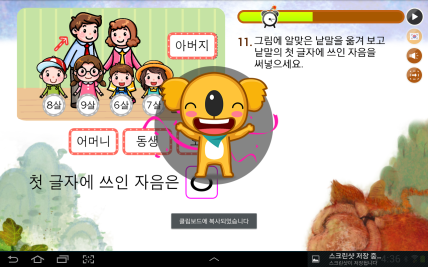 24
스펀지
# 놀이처럼 재미있게
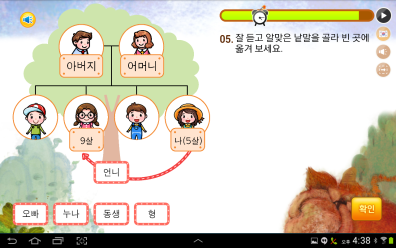 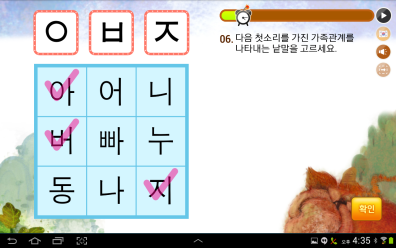 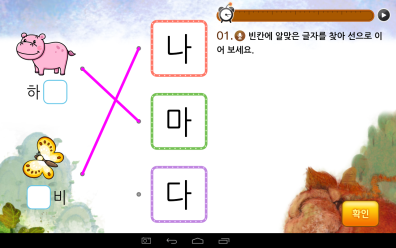 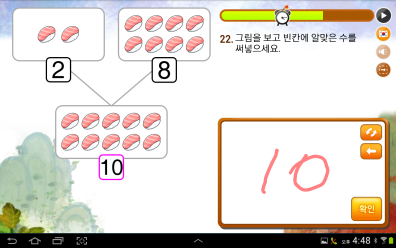 2
스펀지
# 학습효과는 확실하게
Small-Step 학습단위
개념 이해
(1일)
숙달 연습
(2일)
숙달 완성
(3일)
응용
(4일)
평가
(5일)
개념애니메이션
+
개념이해 문항
연습 1
(Drilling)
연습 2
(Drilling)
응용
문제
Test
난이도 그래프
3
스펀지
# 기초학습 커리큘럼
① 스펀지 수학 - 수깨치기
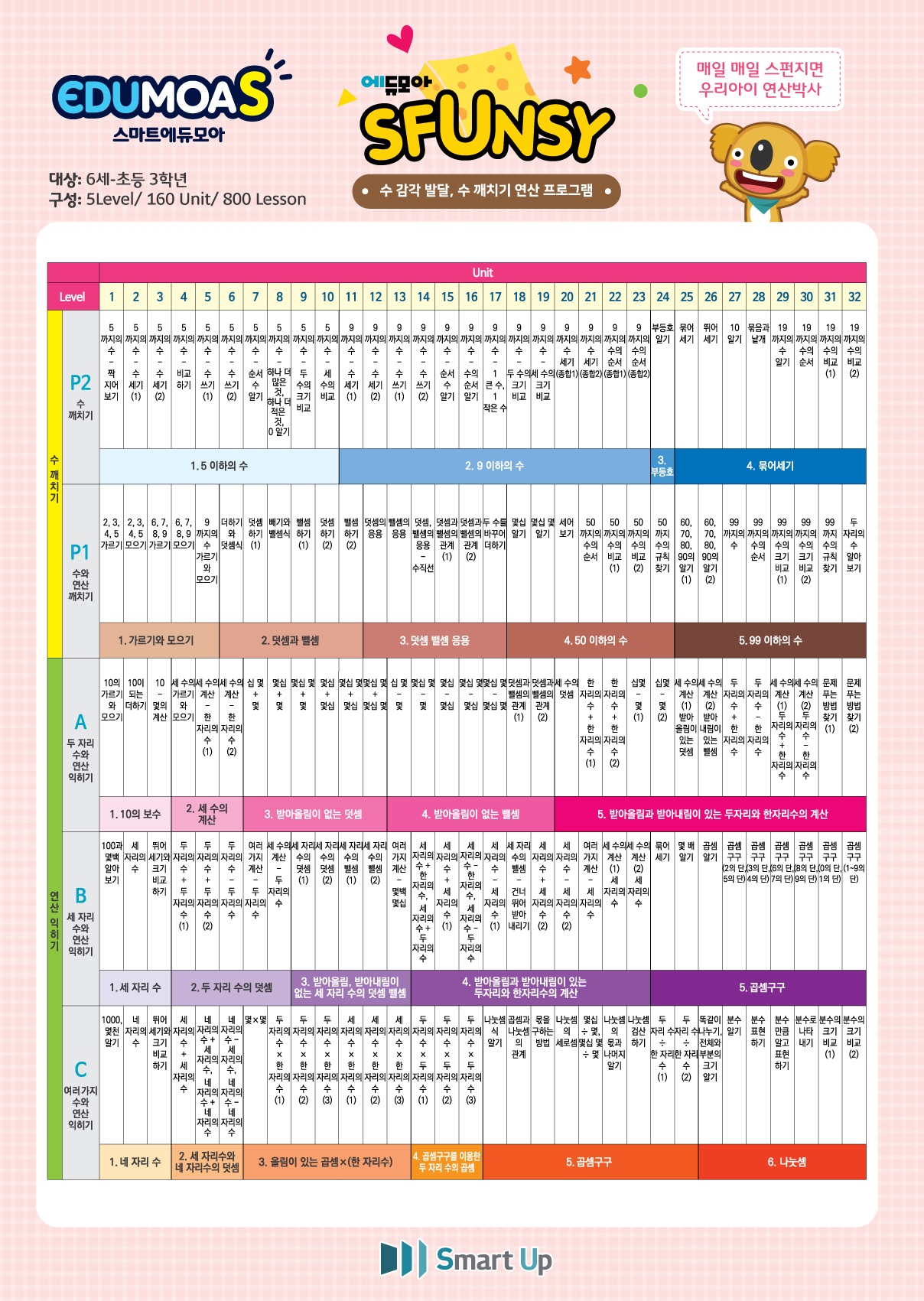 4
스펀지
# 기초학습 커리큘럼
① 스펀지 수학 - 수깨치기
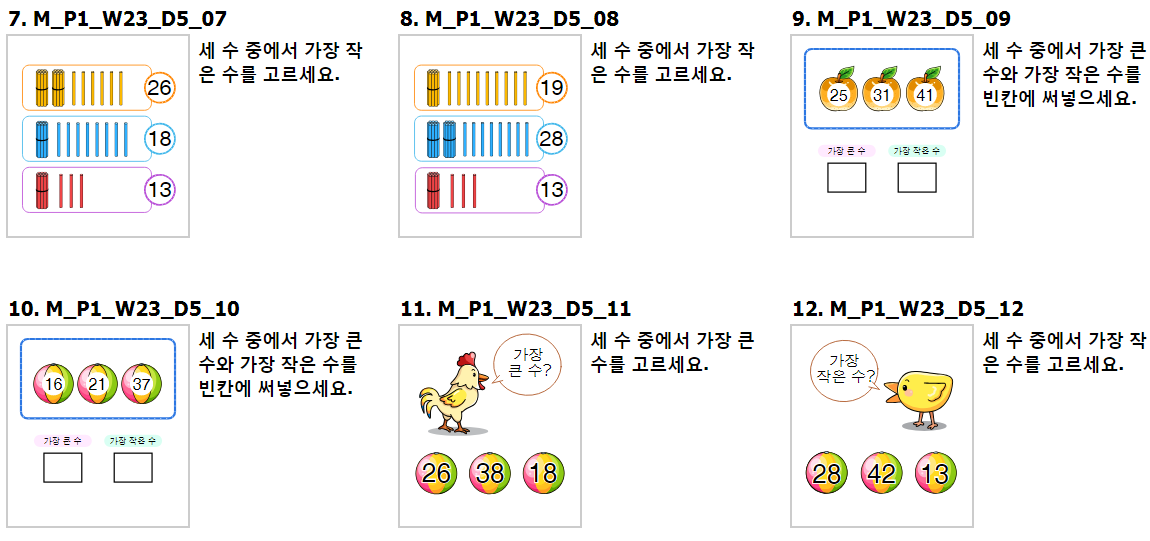 5
스펀지
# 기초학습 커리큘럼
② 스펀지 수학 – 계산력
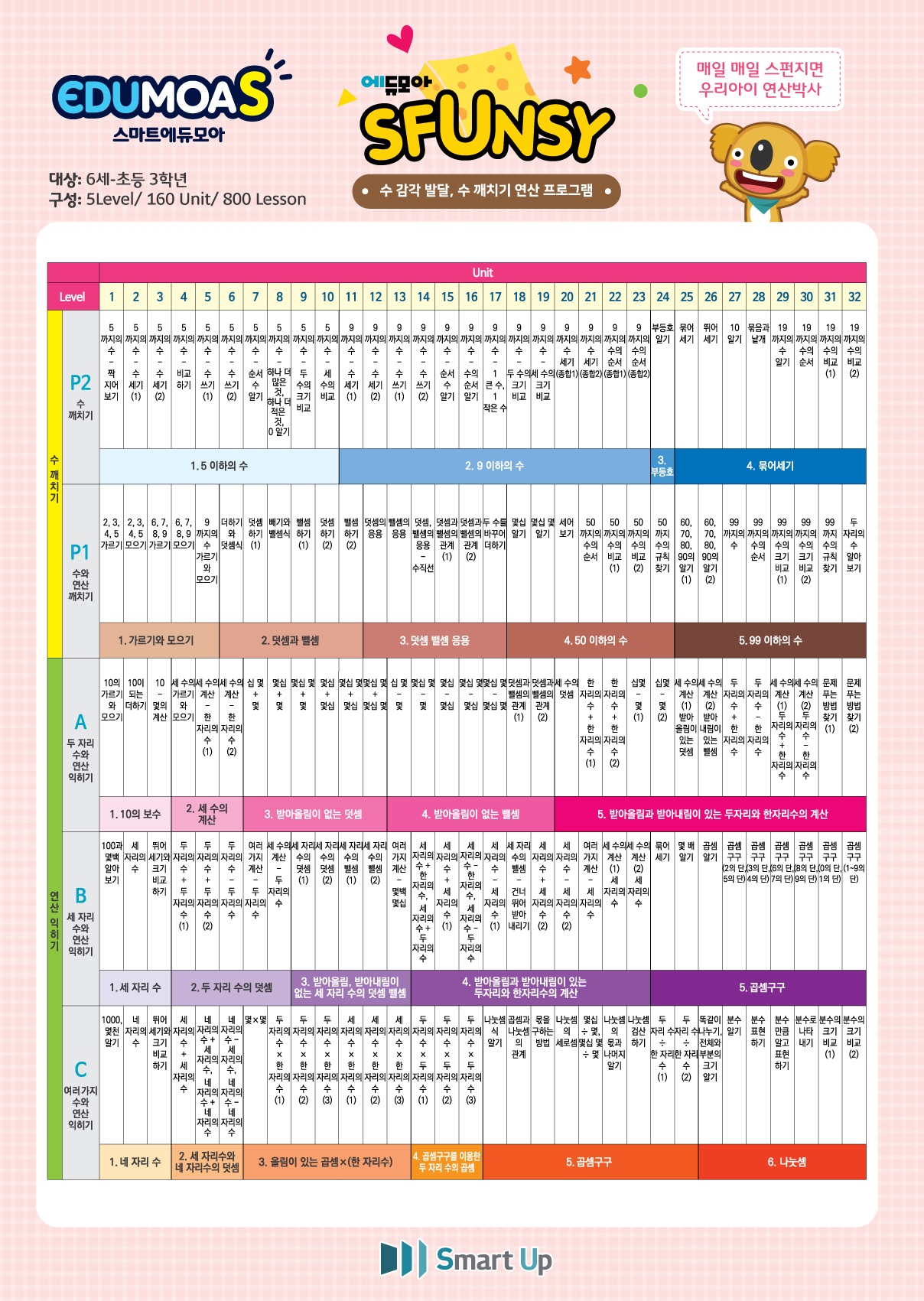 6
스펀지
# 기초학습 커리큘럼
② 스펀지 수학 – 계산력
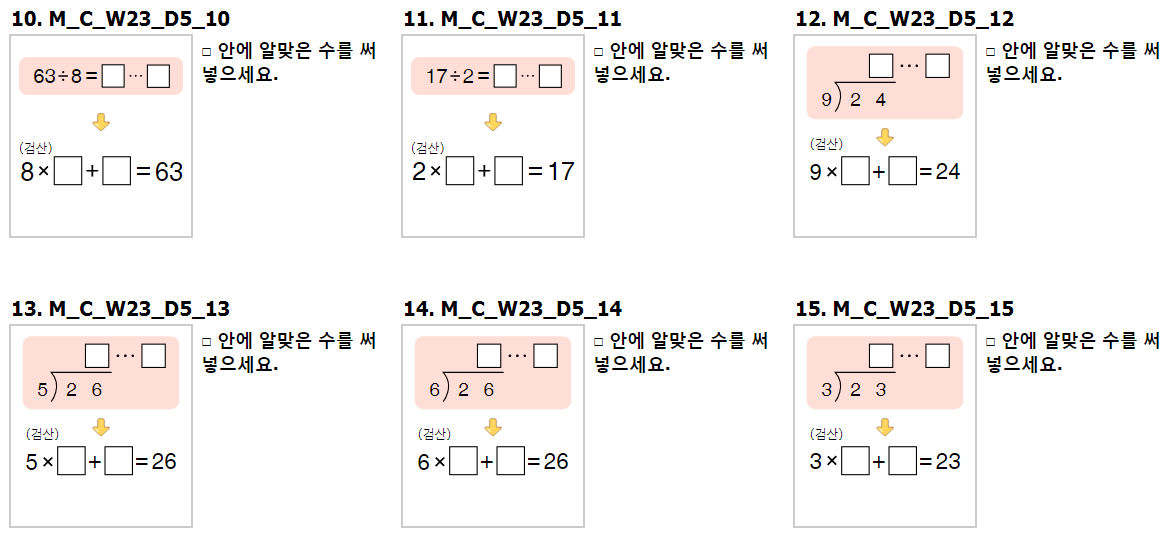 7
스펀지
# 기초학습 커리큘럼
③ 스펀지 국어 - 한글깨치기
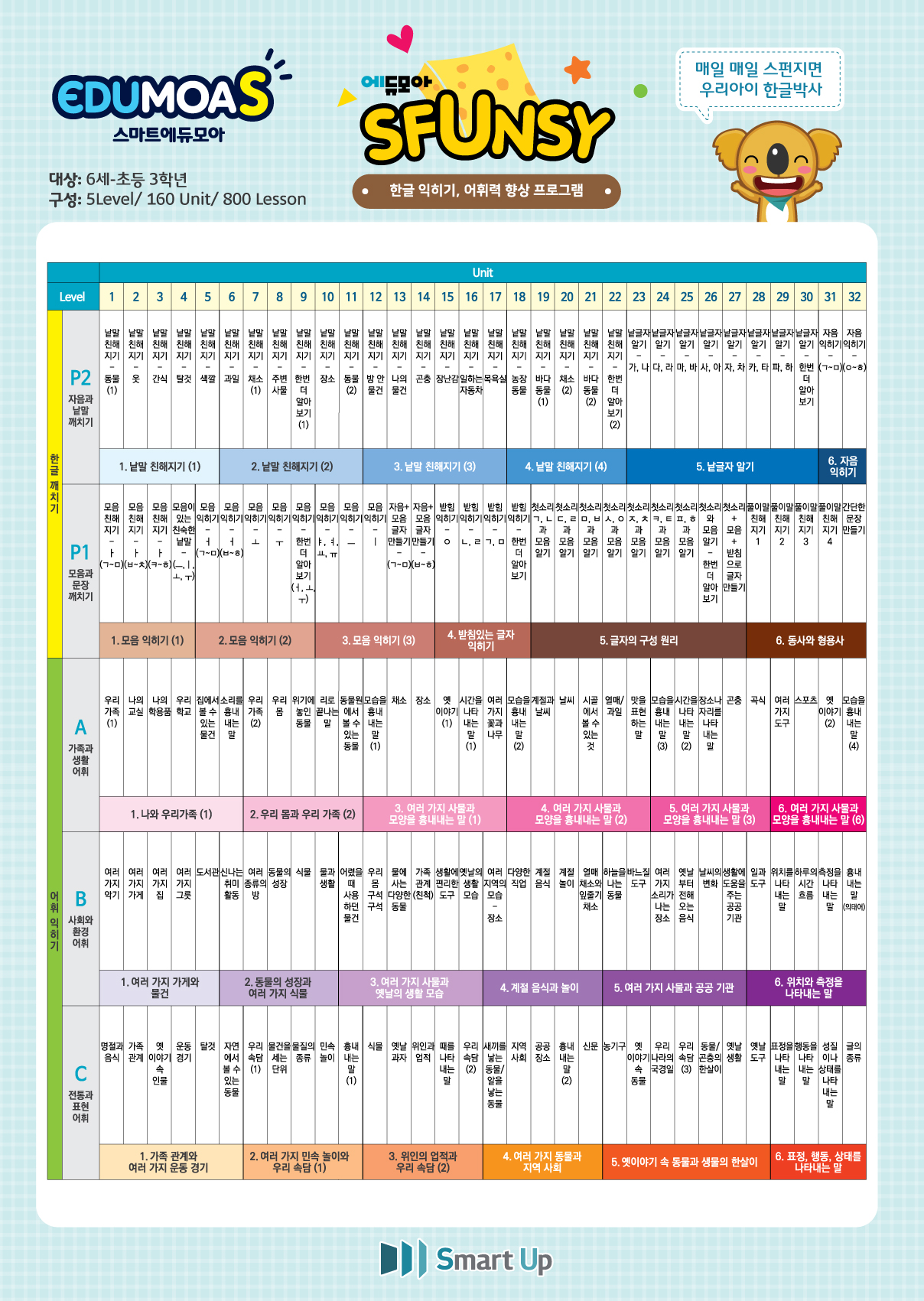 8
스펀지
# 기초학습 커리큘럼
③ 스펀지 국어 - 한글깨치기
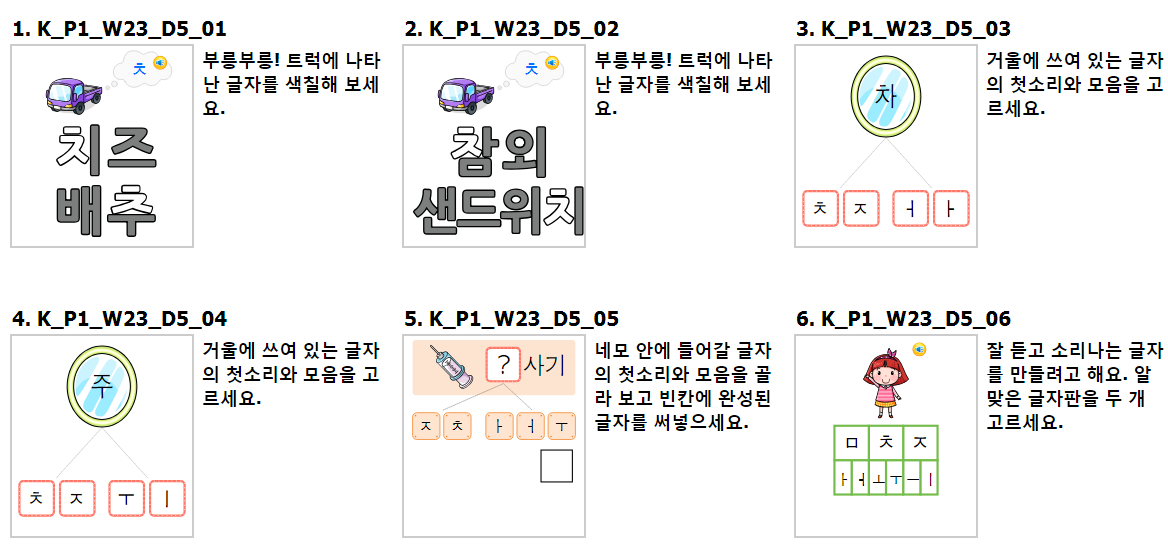 9
스펀지
# 기초학습 커리큘럼
④ 스펀지 국어 – 교과서 어휘
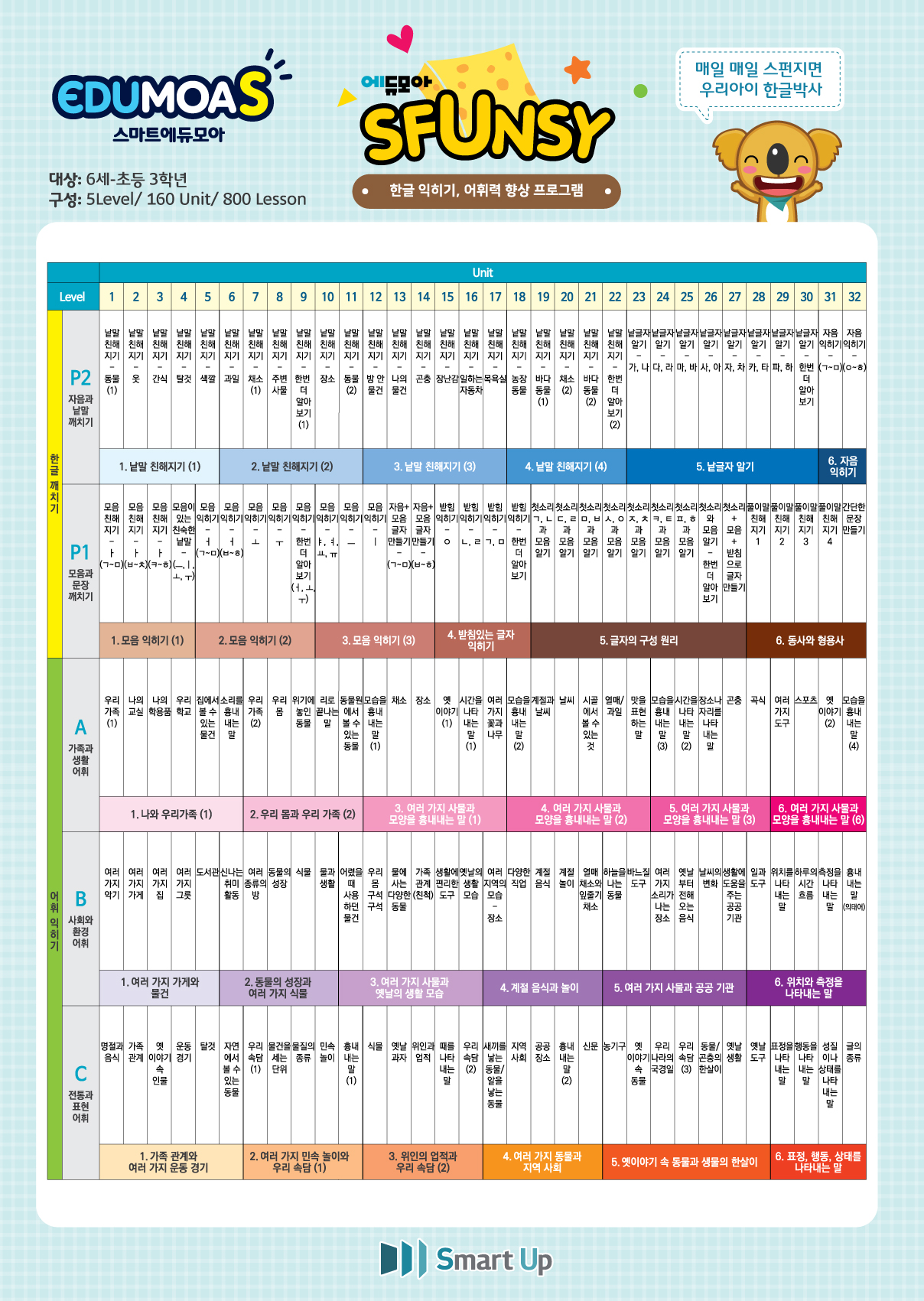 10
스펀지
# 기초학습 커리큘럼
④ 스펀지 국어 – 교과서 어휘
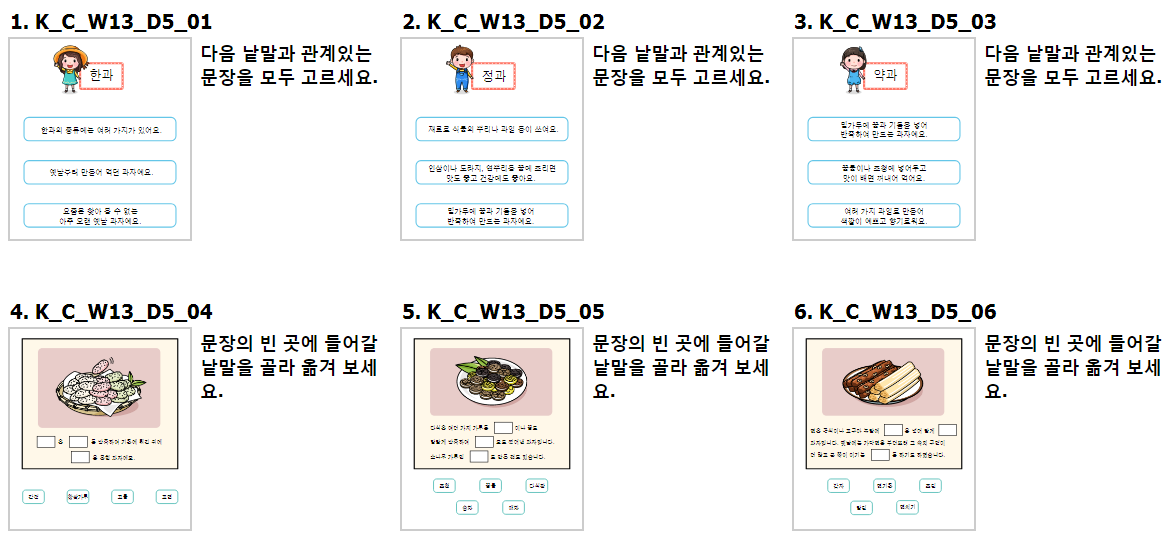 11
스펀지
# 학습 플로우
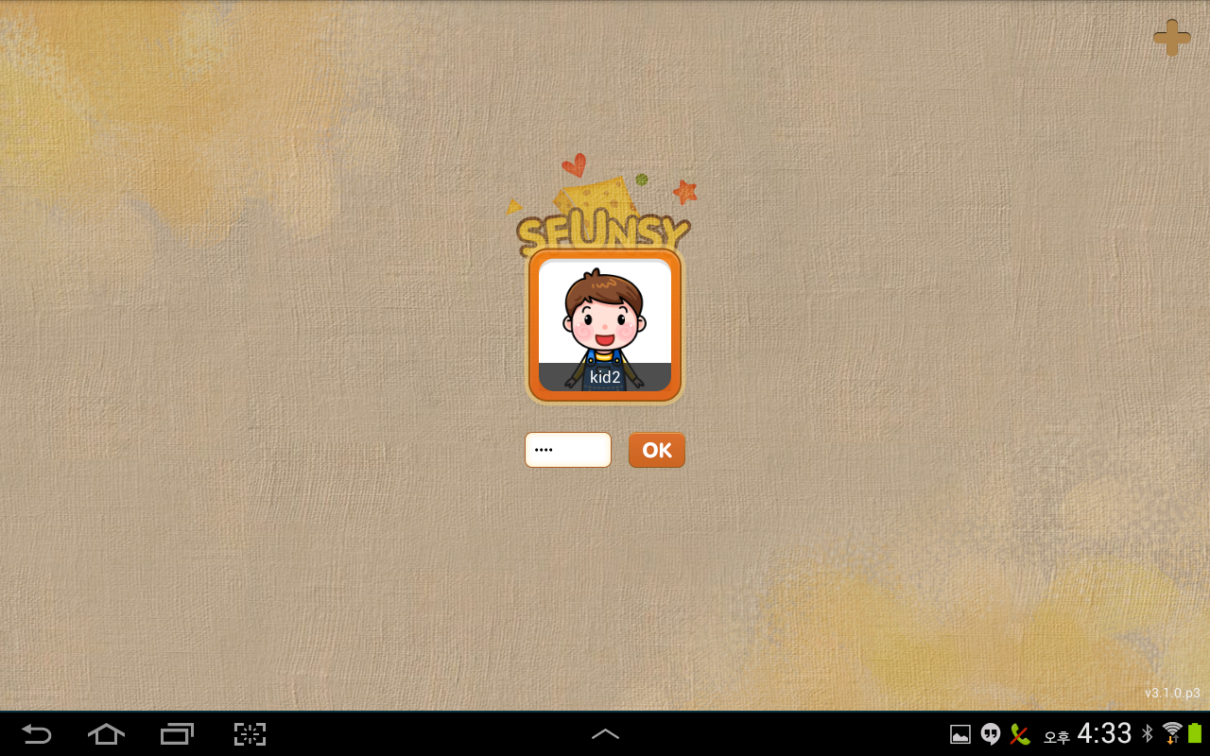 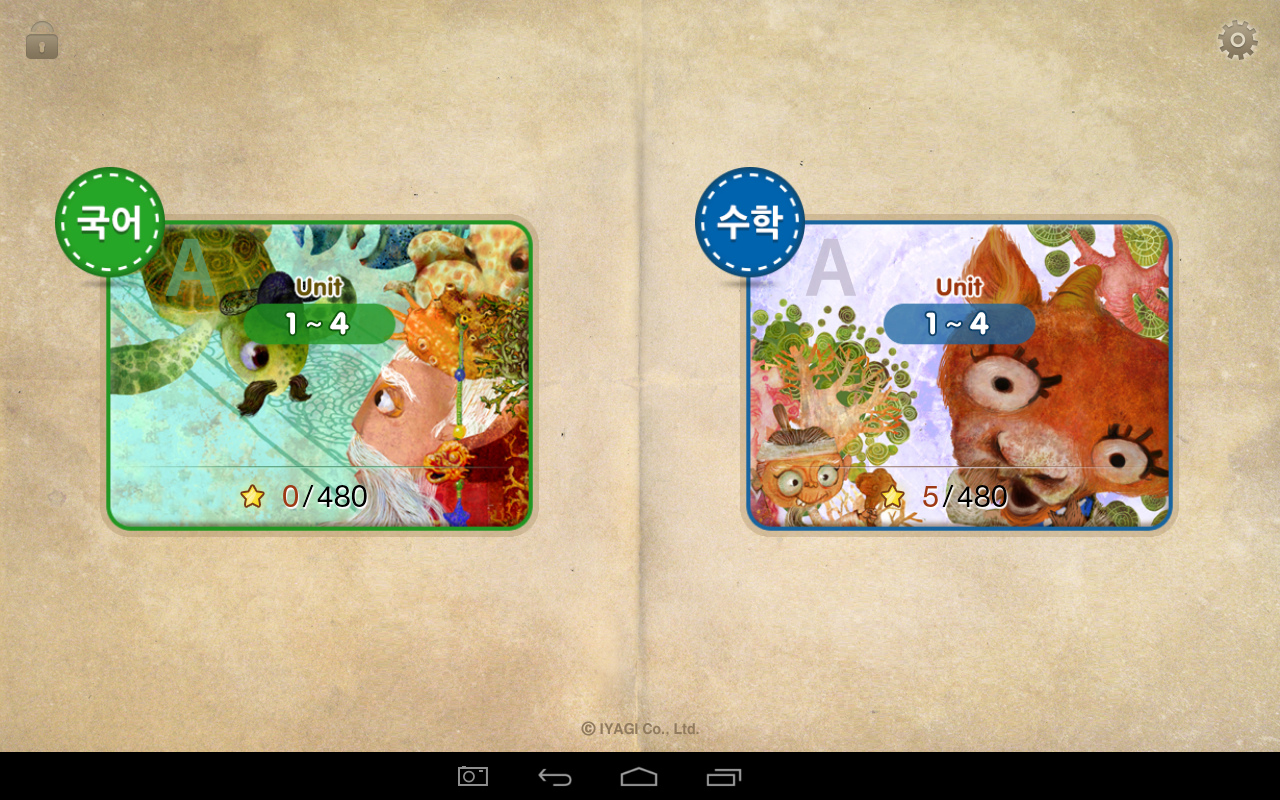 12
스펀지
# 학습 플로우
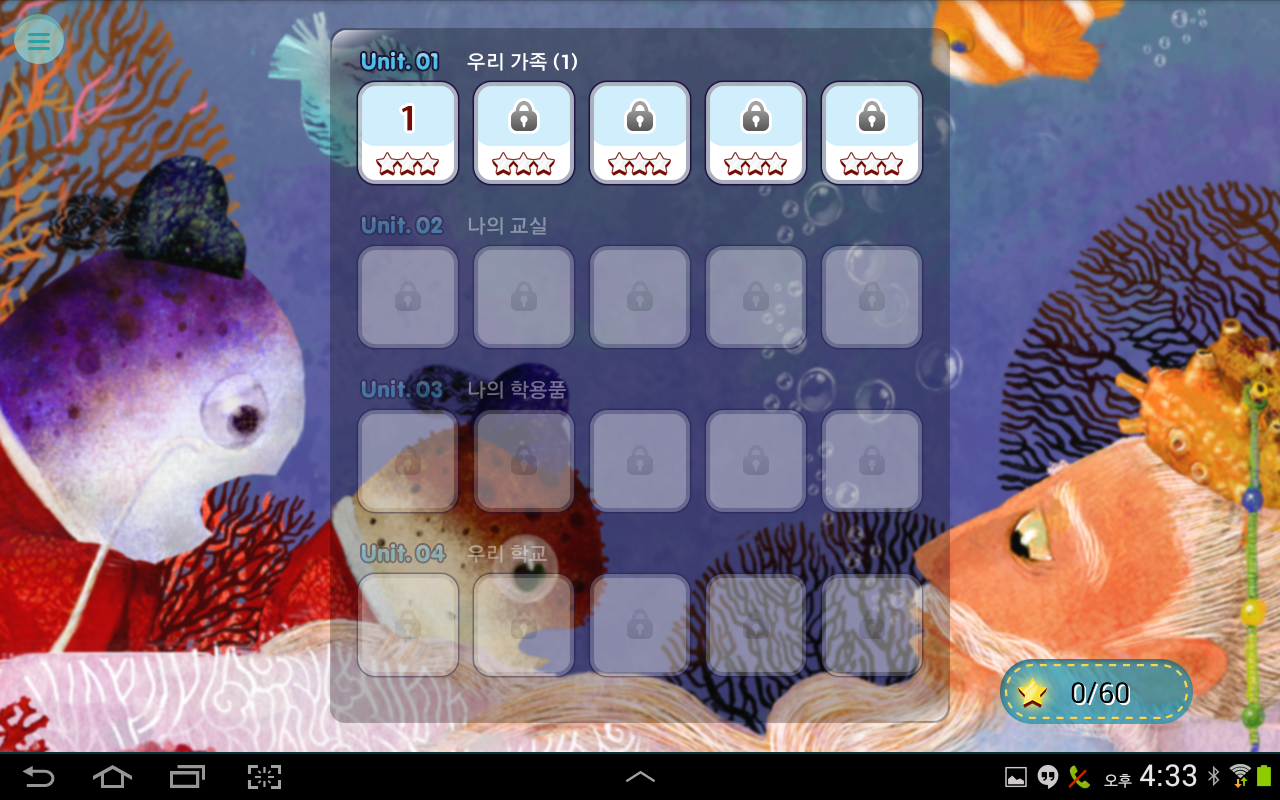 13
스펀지
# 학습 플로우
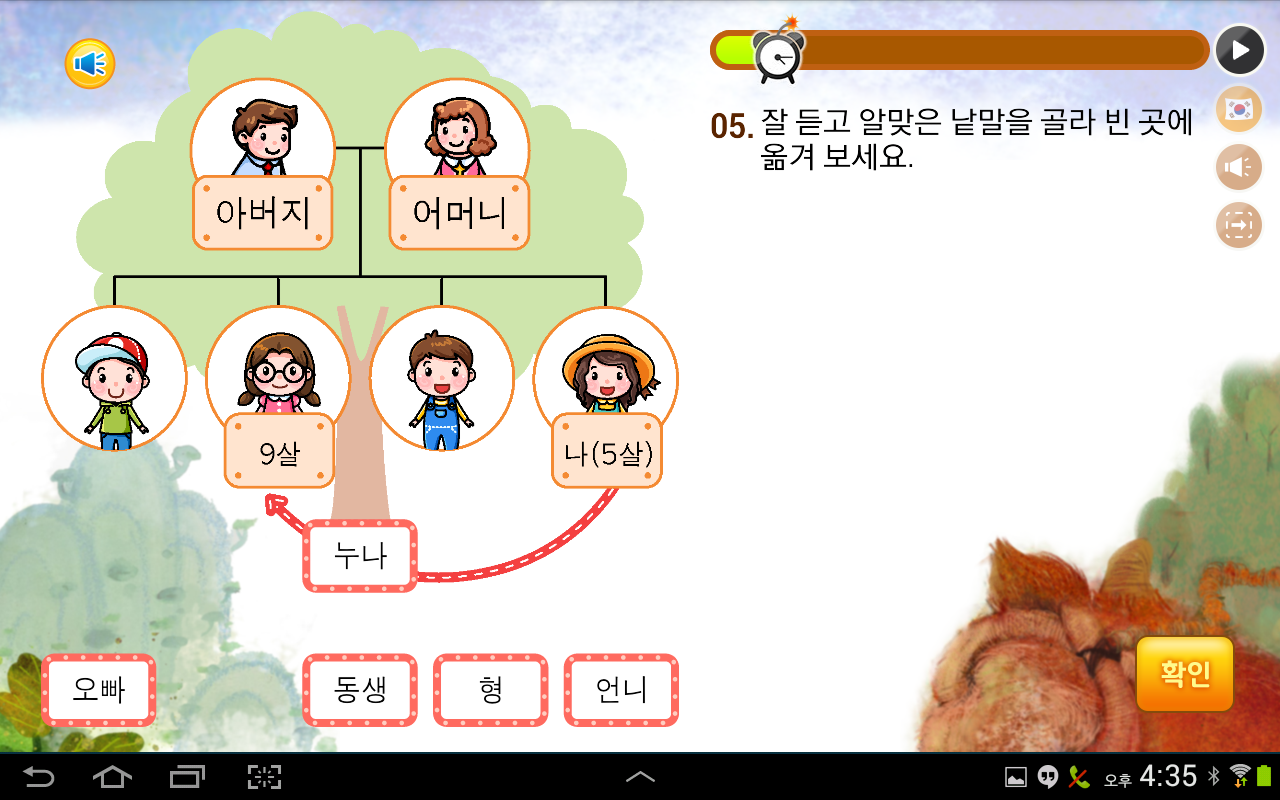 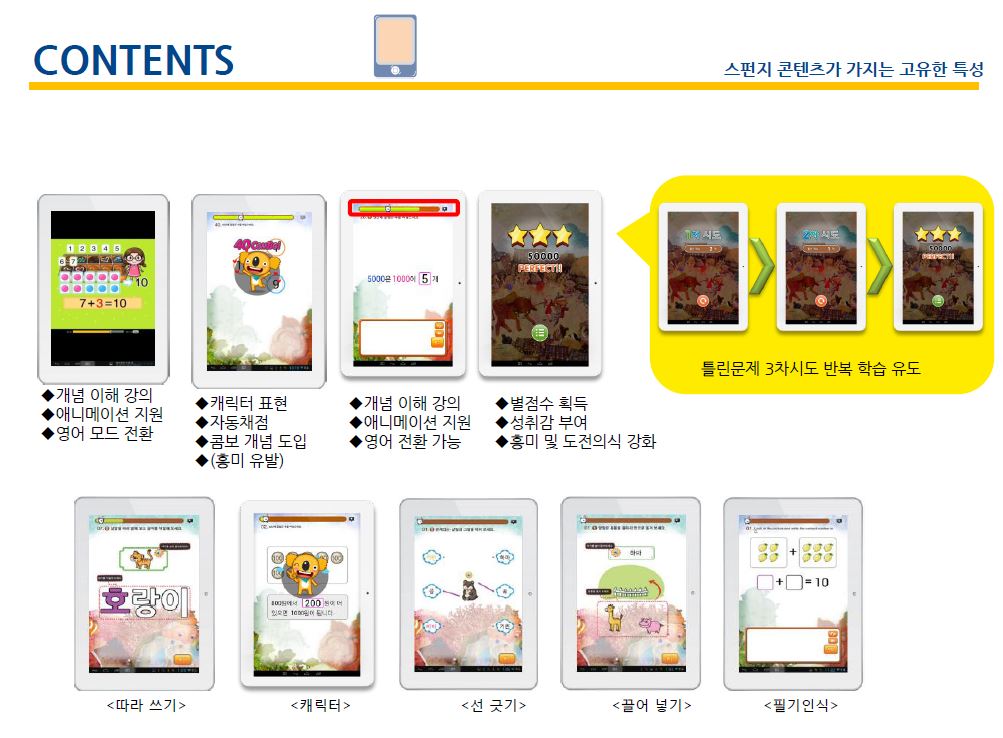 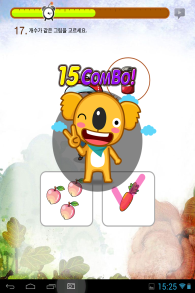 [따라쓰기]  	       [선택하기]             [선잇기]	[끌어넣기] 	       [필기인식]
15
스펀지
# 학습 플로우
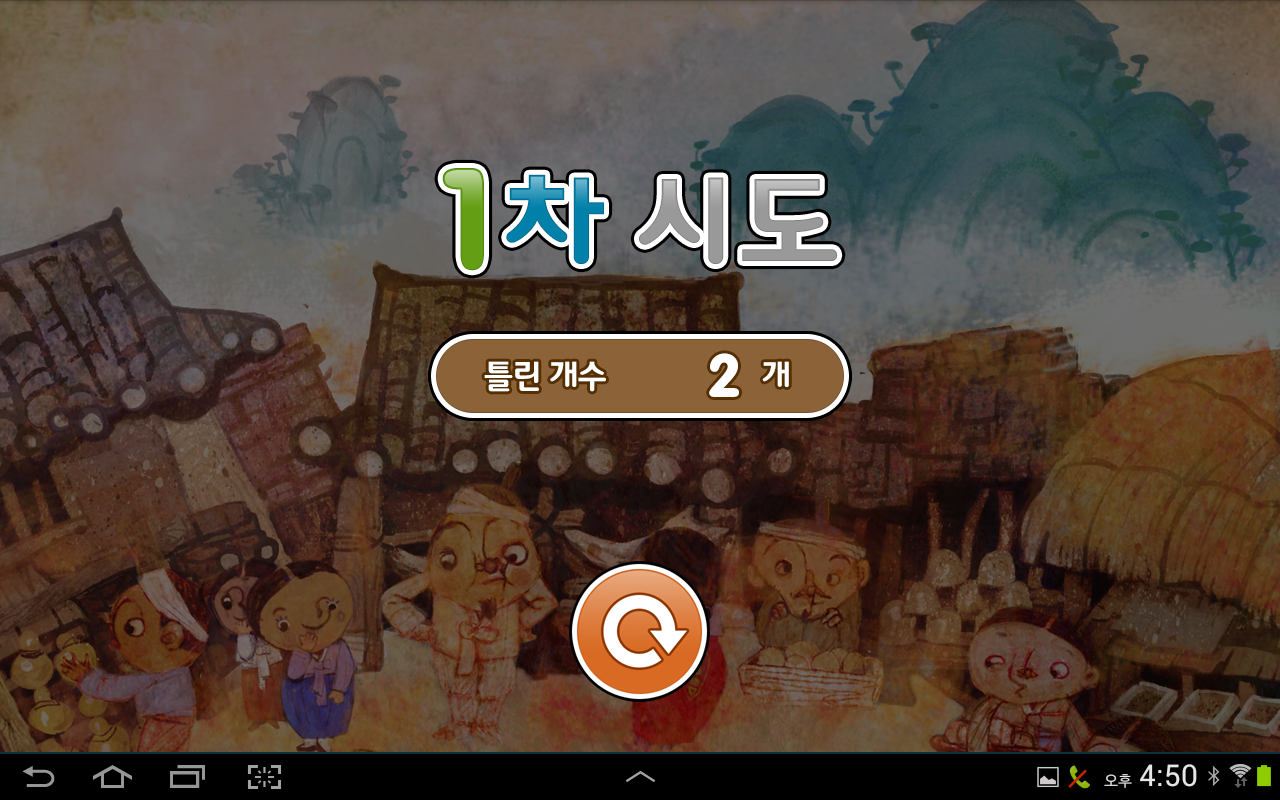 16
스펀지
# 학습 플로우
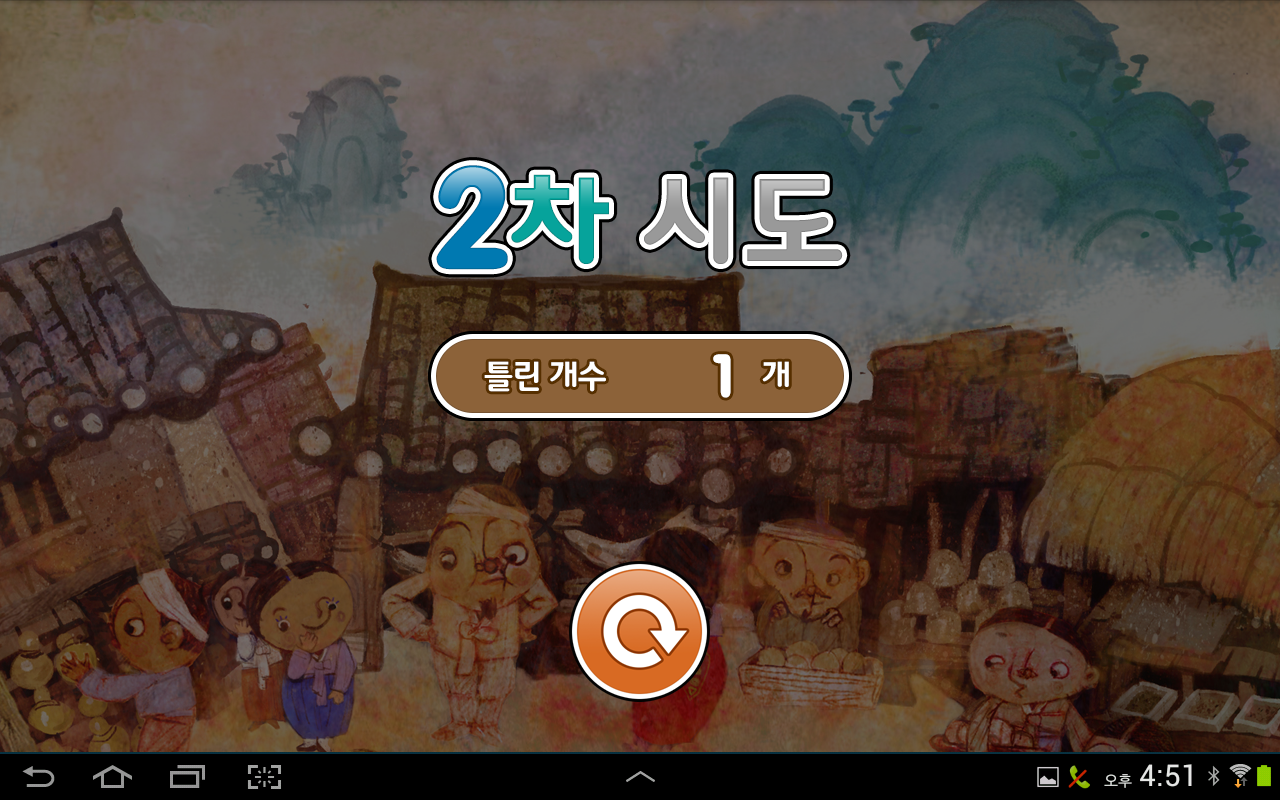 17
스펀지
# 학습 플로우
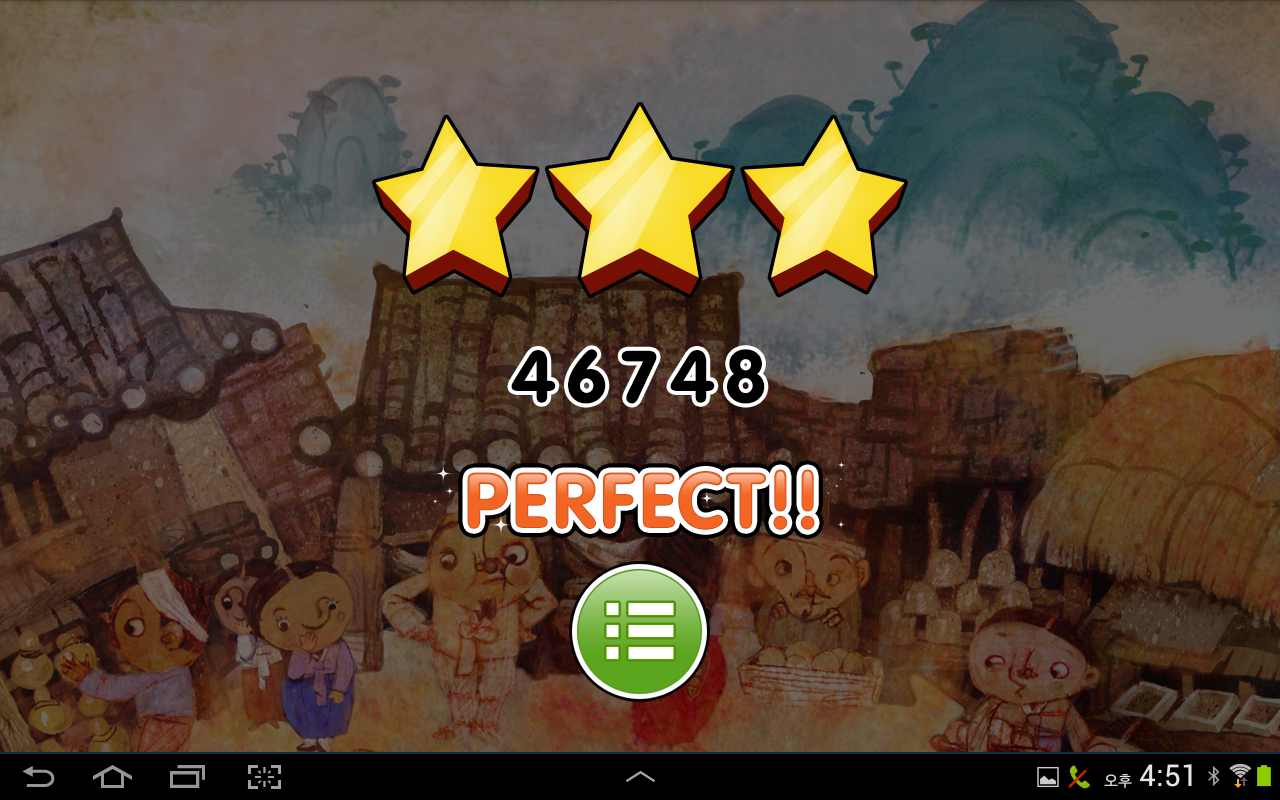 18
스펀지
# 학습 분석표
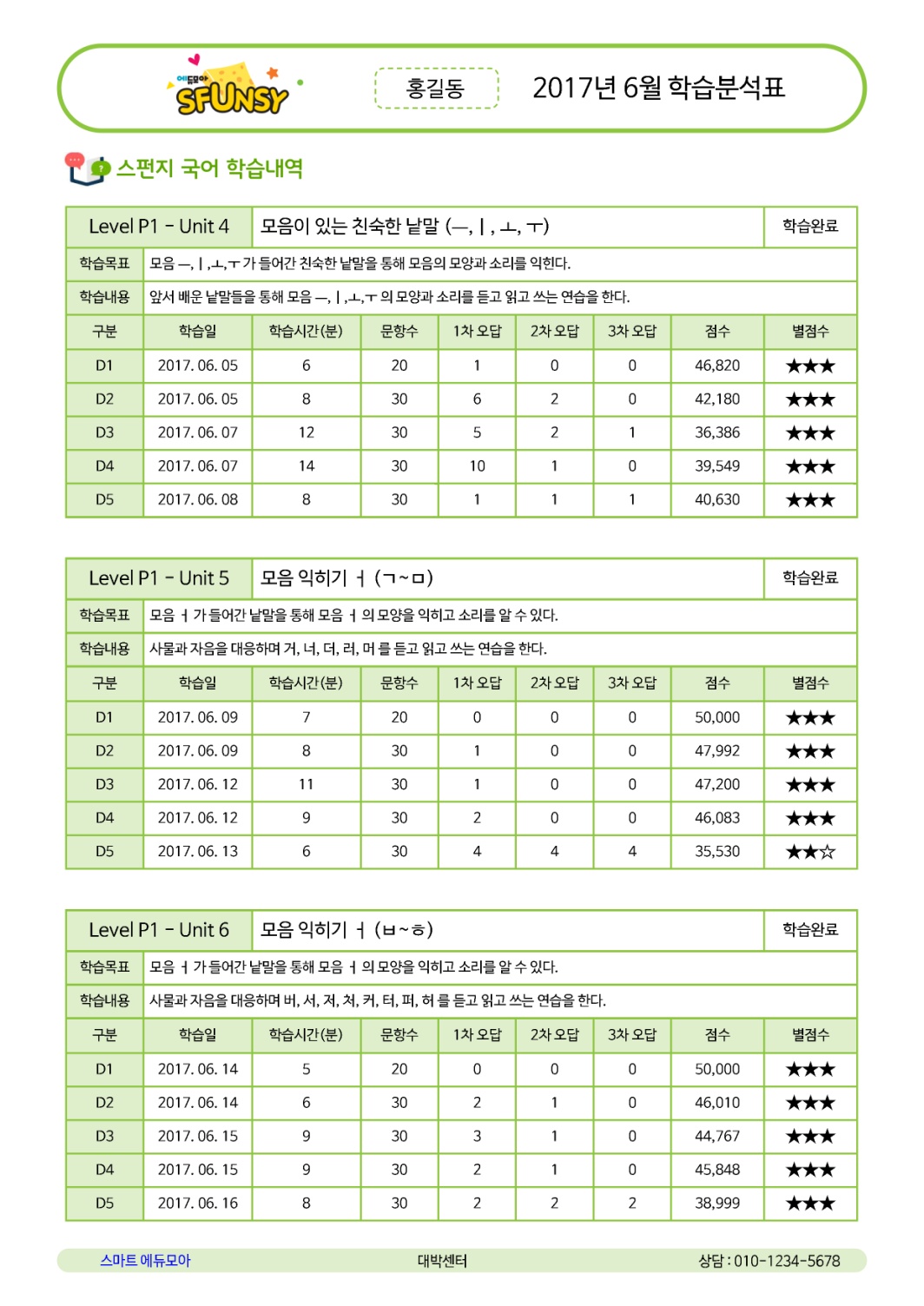 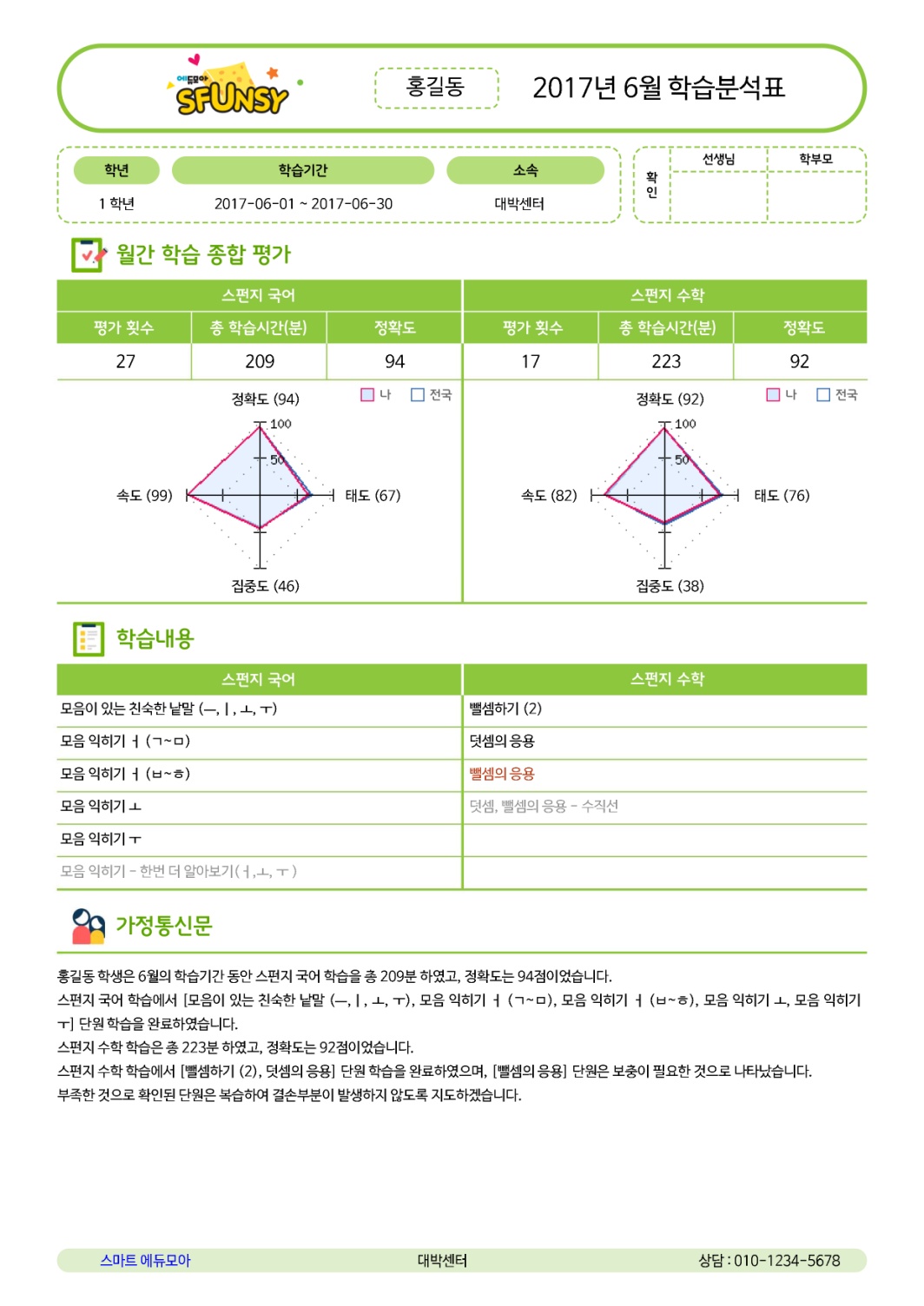 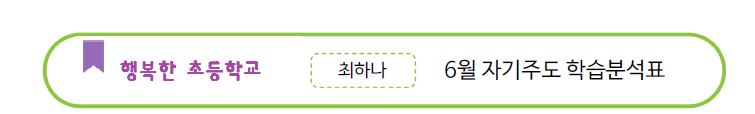 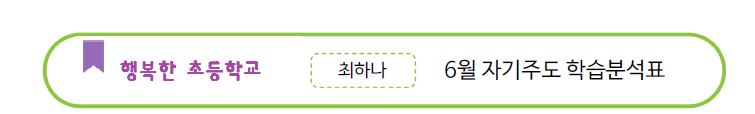 19